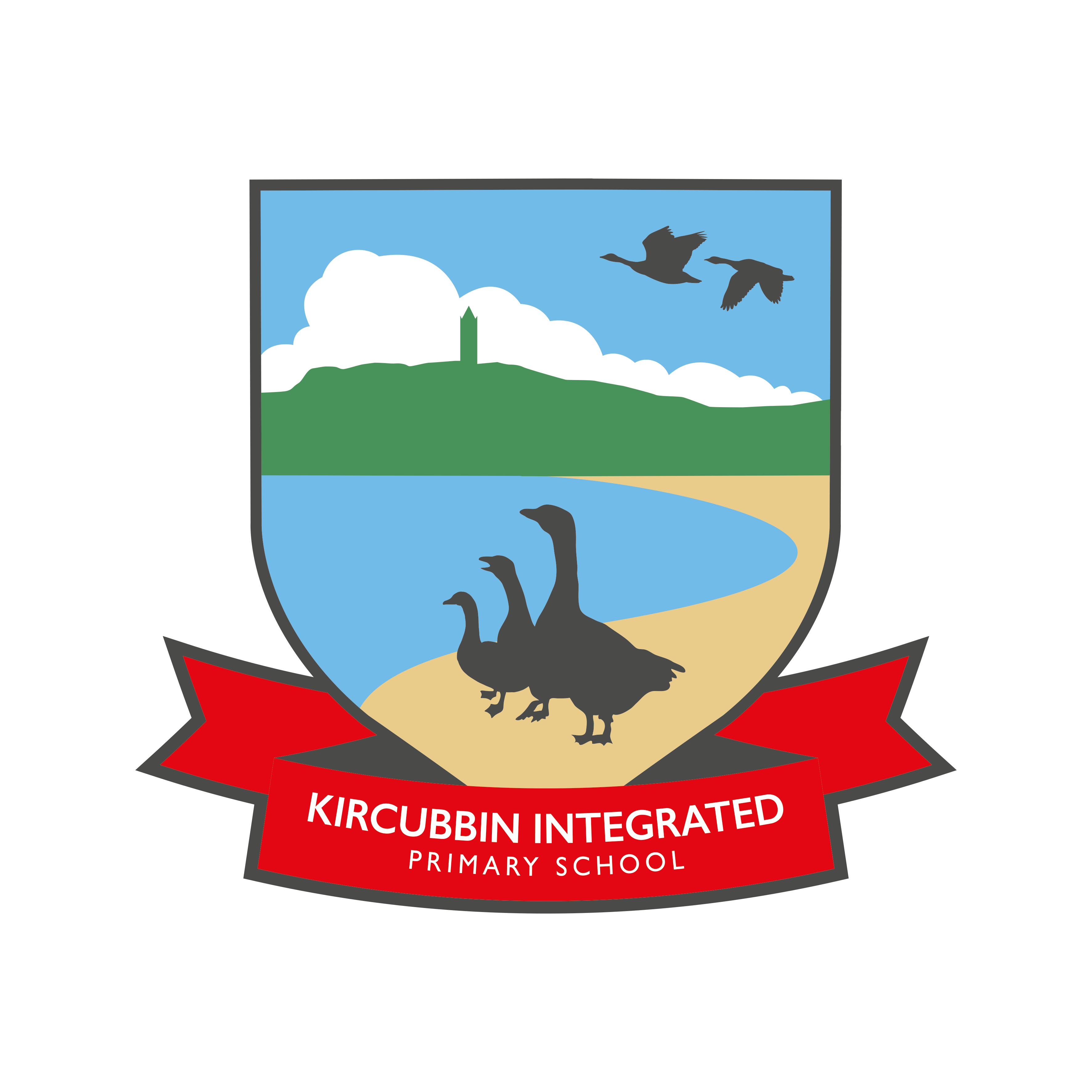 Parents’ Information Session 2023
Learning to Love,
Loving to Learn
AIMS
INTRODUCTION
SETTING THE SCENE
AGENDA FOR THE YEAR
FORGING LINKS
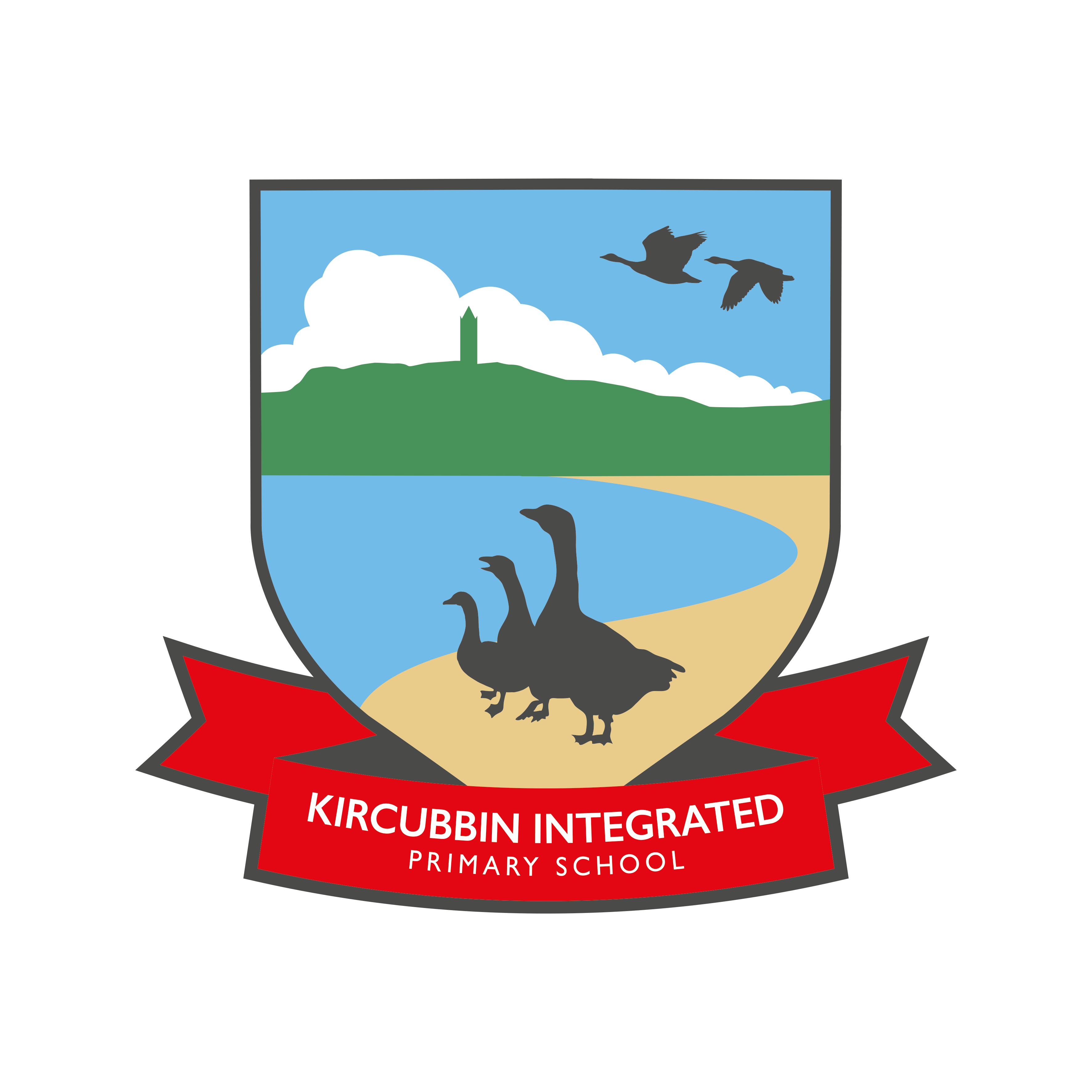 Learning to Love,
Loving to Learn
School Vision
At Kircubbin Integrated Primary School we firmly believe that we all need to love and be loved.  Through core integrated principles of equality, faith and values, parental involvement and social responsibility we aim to ensure all within our school community are valued, respected and loved.  In learning to love, our children can love to learn and achieve their full potential.
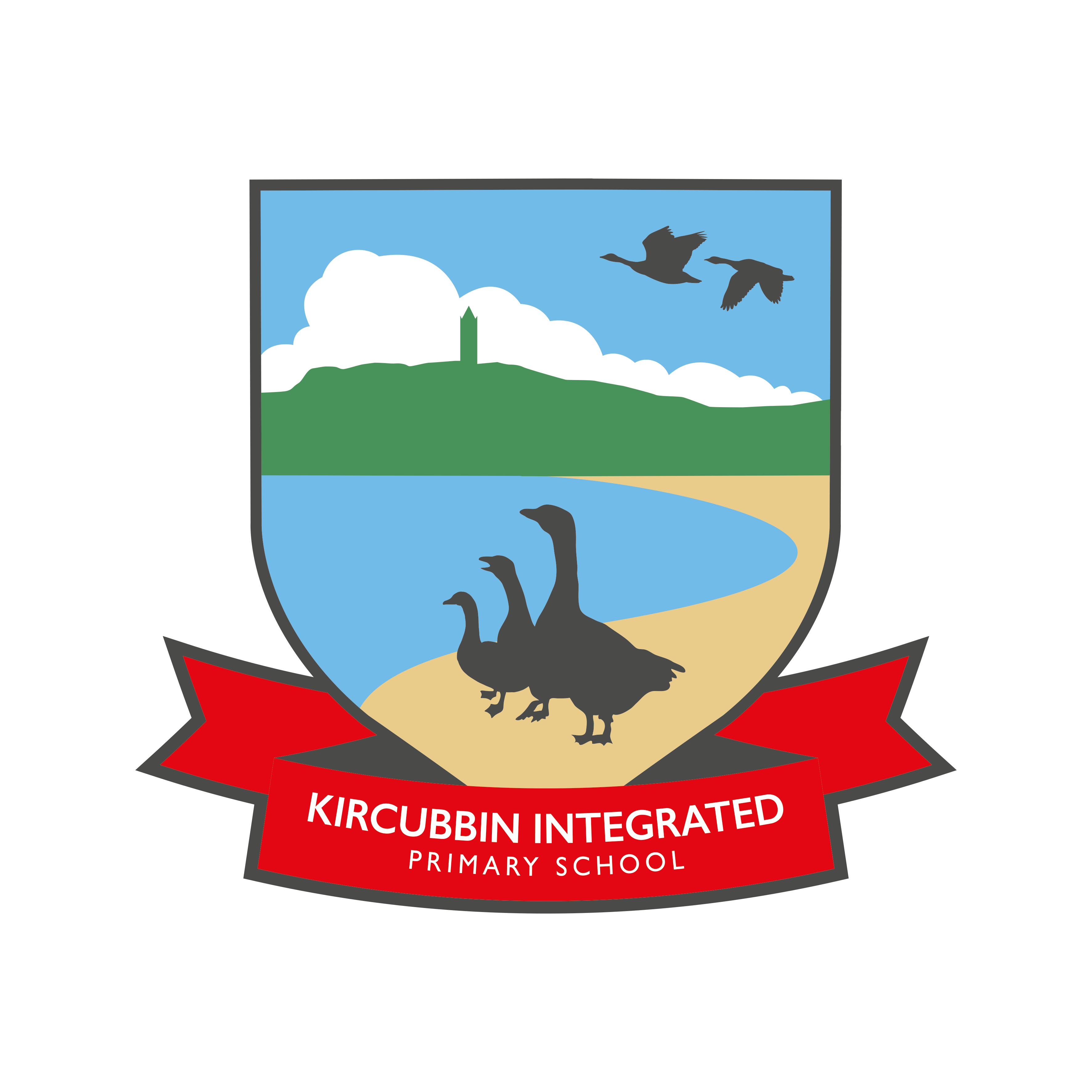 Learning to Love,
Loving to Learn
School Aims
At KIPS we aim to create a loving, happy and stimulating environment where pupils can learn effectively by…
Equality
Catering for the needs of each individual. 
Faith and Values
Ensuring that people from all faiths and none, are respected, acknowledged and accepted as valued members of the school community through mutual understanding.
Parental Involvement 
Effectively partnering with parents and the wider community in supporting our children.
Social Responsibility
developing a sense of responsibility and a belief that we can all make a positive difference with ourselves and others, locally, internationally and to the planet.
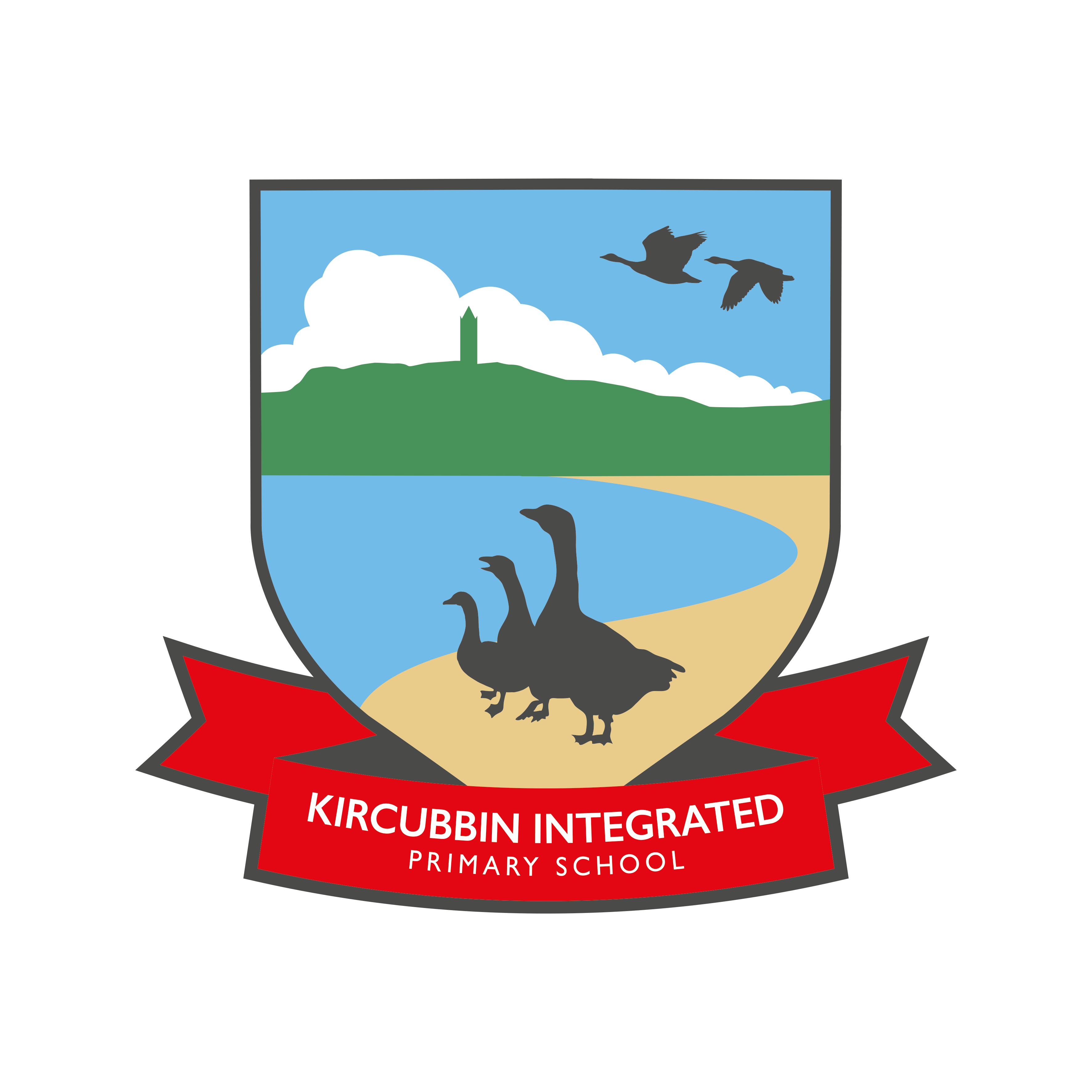 Learning to Love,
Loving to Learn
Drop Off/Collections
Drop-off arrangements remain the same - No pupils to be in school before 8.45am. All pupils should be left off at the main entrance where they will be directed to their classroom. Parking is only available for P1 parents or as agreed in other exceptional circumstances. This is to encourage pupil independence.
Staggered pick-up times.
Pick-up for P7- 3pm.
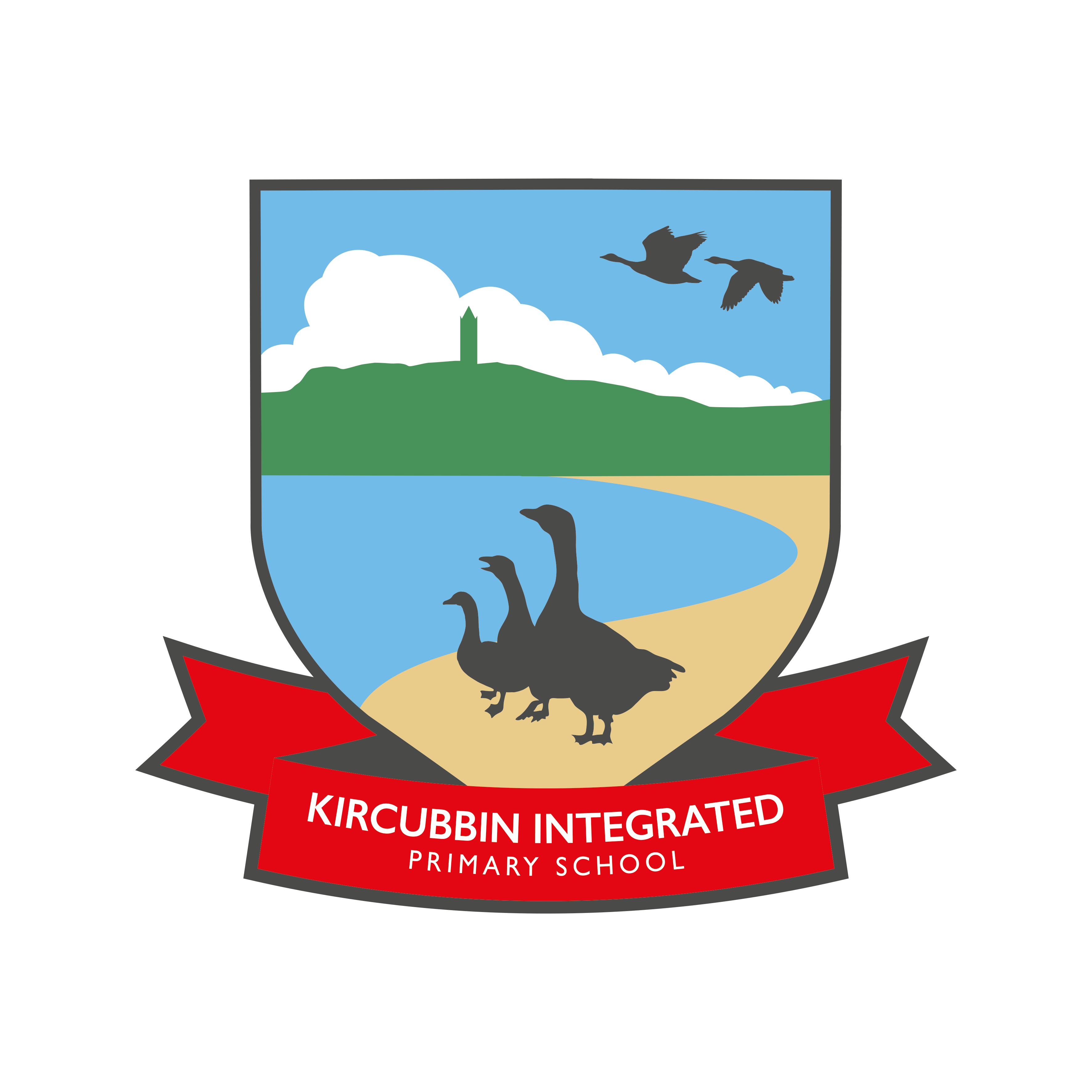 SCHOOL EQUIPMENT
Bringing resources to school:
On a daily basis your child should bring:
Packed break/lunch
Filled water bottle
Reading book
School bag and pencil case
A coat
Over the ear headphones- send in, when you’re able to, labelled headphones.                 These will stay in school for individual iPad use.

**All items of clothing and equipment should be labelled.
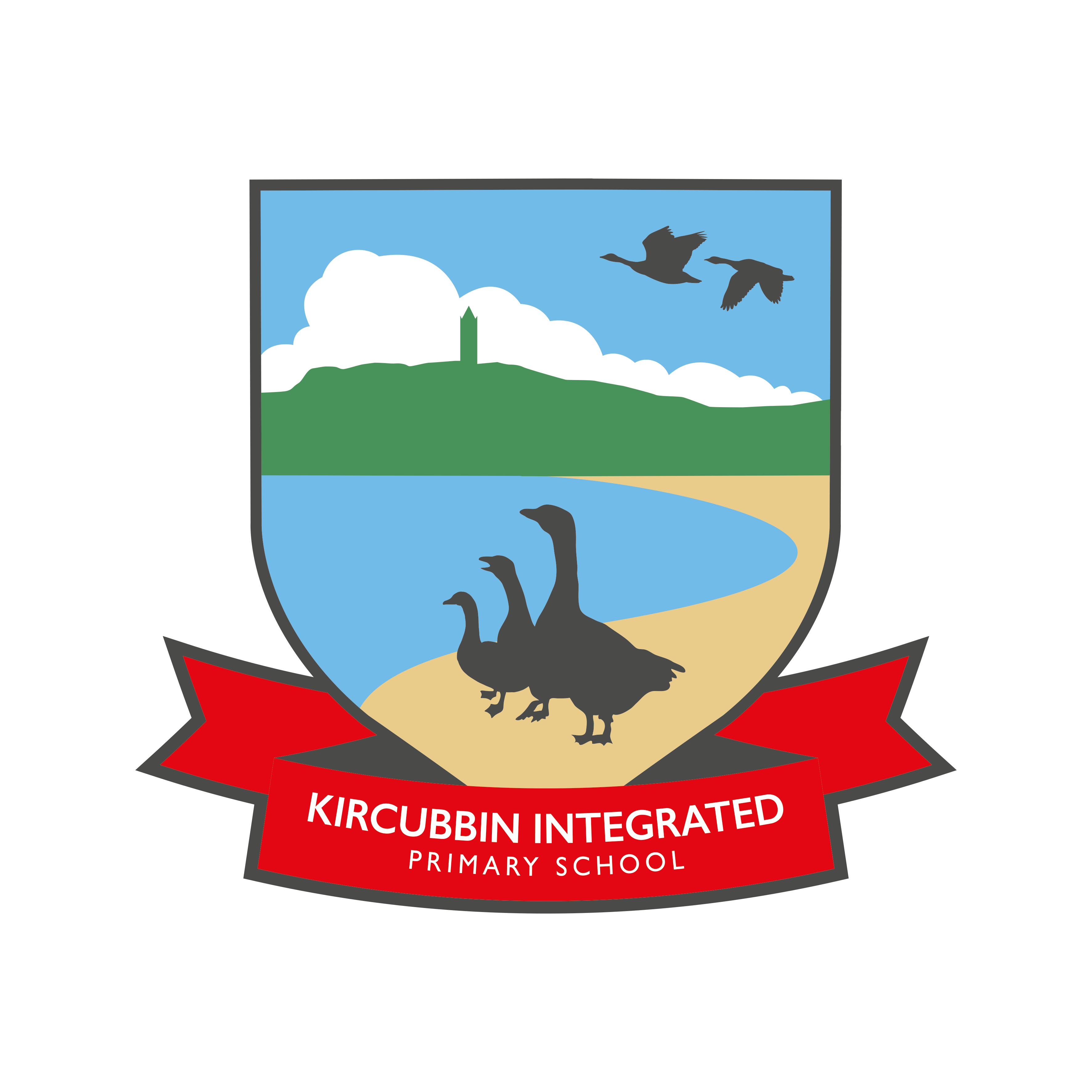 PE
PE- all pupils will be required to wear outdoor games kit (white polo shirt, black/red shorts and/or black tracksuit bottoms/leggings, red hoodie and trainers) for the whole school day.
From week beginning 4th September.

P7 PE day is Wednesday.
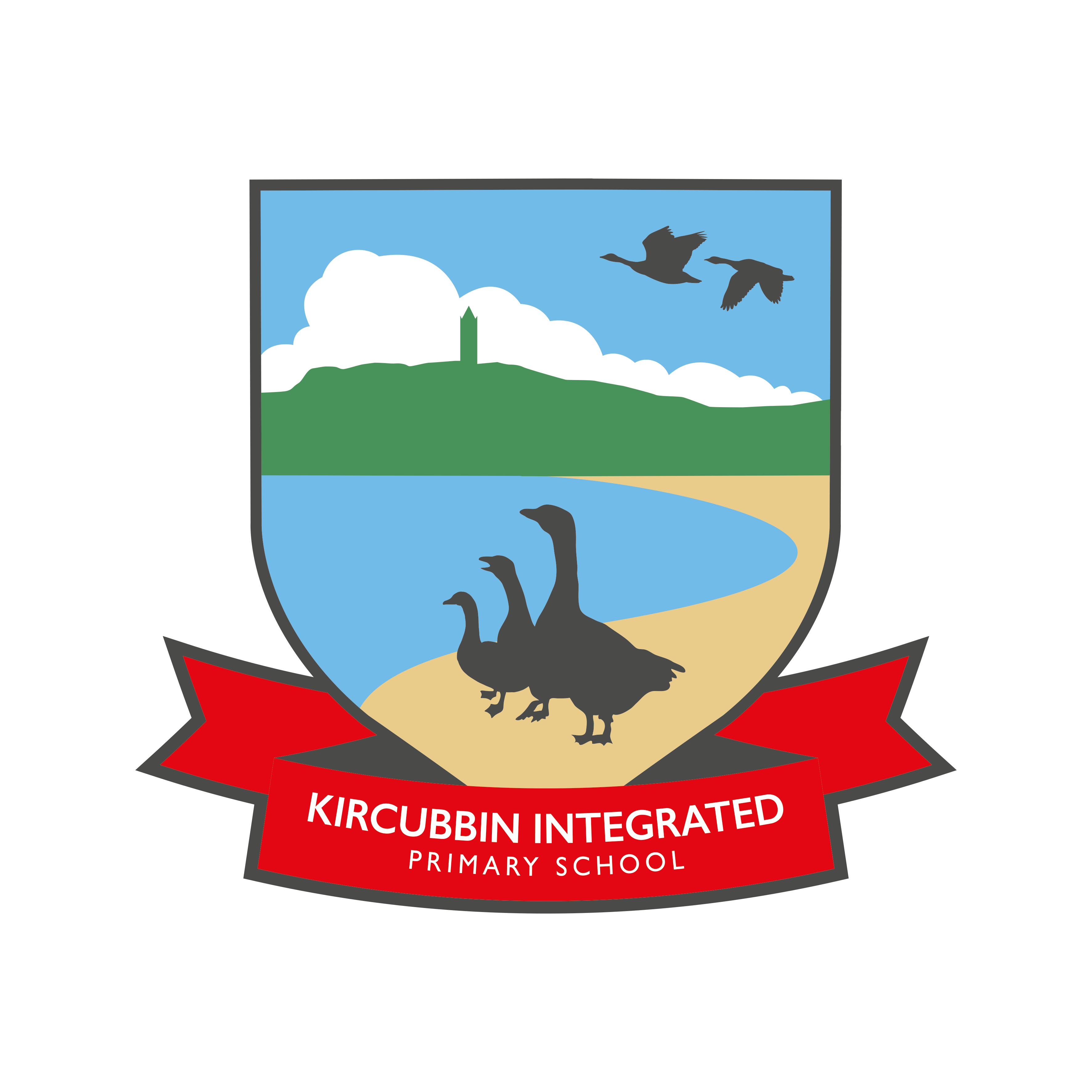 Homework- Parental Involvement SDP Focus
Homework completion- In recent years we have reduced the amount of homework set to focus on elements of learning (spellings, tables and reading).
Teacher records from last year highlighted that many pupils had low levels of homework completion and that overall performance in Friday tests had fallen.
In addition, the data from standardised testing last year showed that many of the pupils with low levels of homework completion underperformed in the areas of spelling, number facts and reading comprehension.
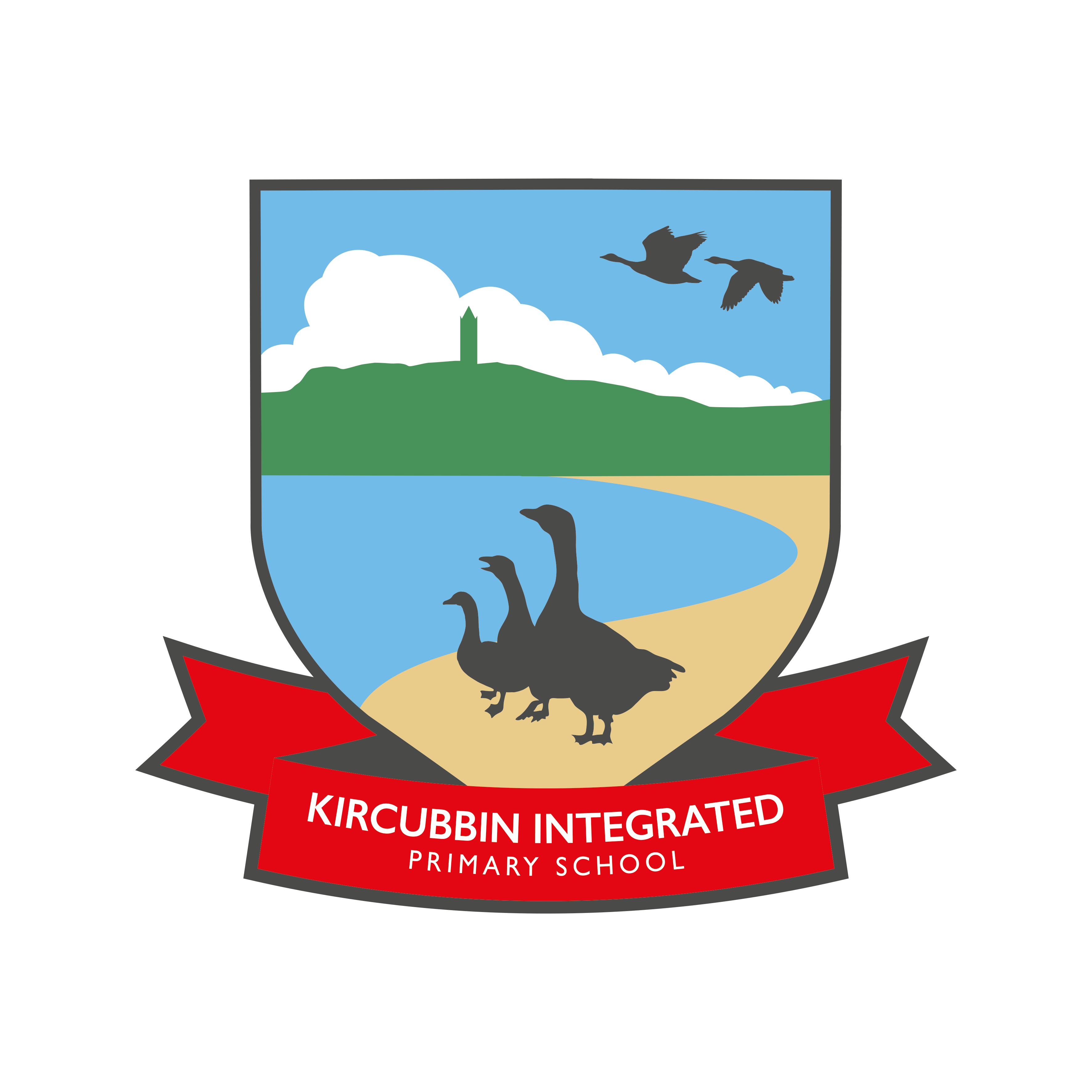 Homework- Parental Involvement SDP Focus
This year as part of our SDP we want to address the underperformance as our data also shows that those pupils who consistently meet their targets on Accelerated Reader, complete their homework and complete tasks on Mathletics achieve scores in line with or above their ability and regularly improve in their reading.
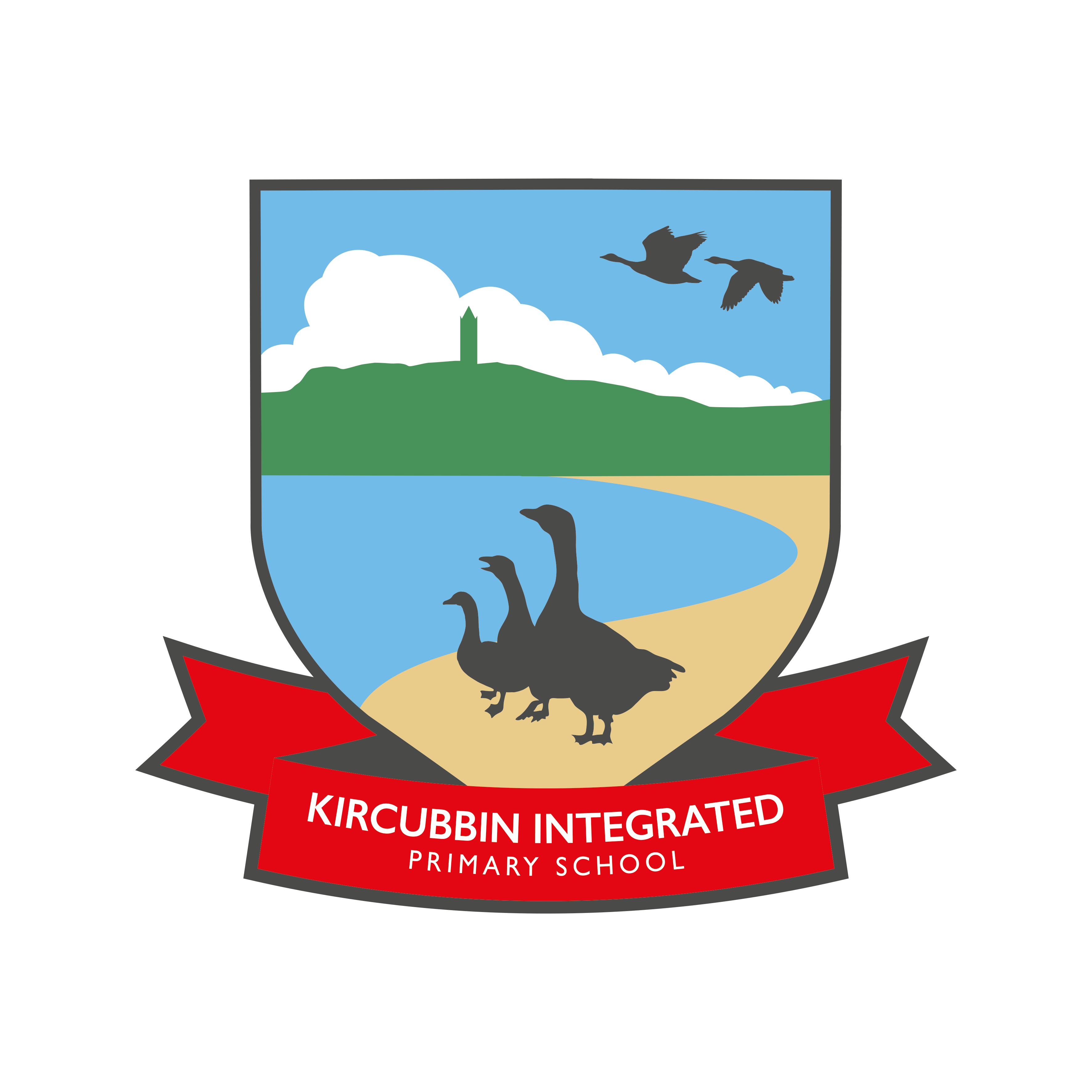 Accelerated Reader data from the P5 class in the 2022-23 academic year.
Pupil A met all 5 reading targets with significant improvements in their reading while Pupils B didn’t meet their reading targets. The difference between the two pupils reduced from 2 years and 4 months to 2 months in one academic year. 





Pupil C and Pupil D started the year around the same level in their reading and were in the same reading group. Pupil C met one of their reading targets while Pupil D met all of their reading targets. At the end of the year the gap between the two pupils was 2 years and 3 months and Pupil D had progressed to two reading groups above Pupil C. 
      Last year in P3-7 only 53% of all AR targets were met.
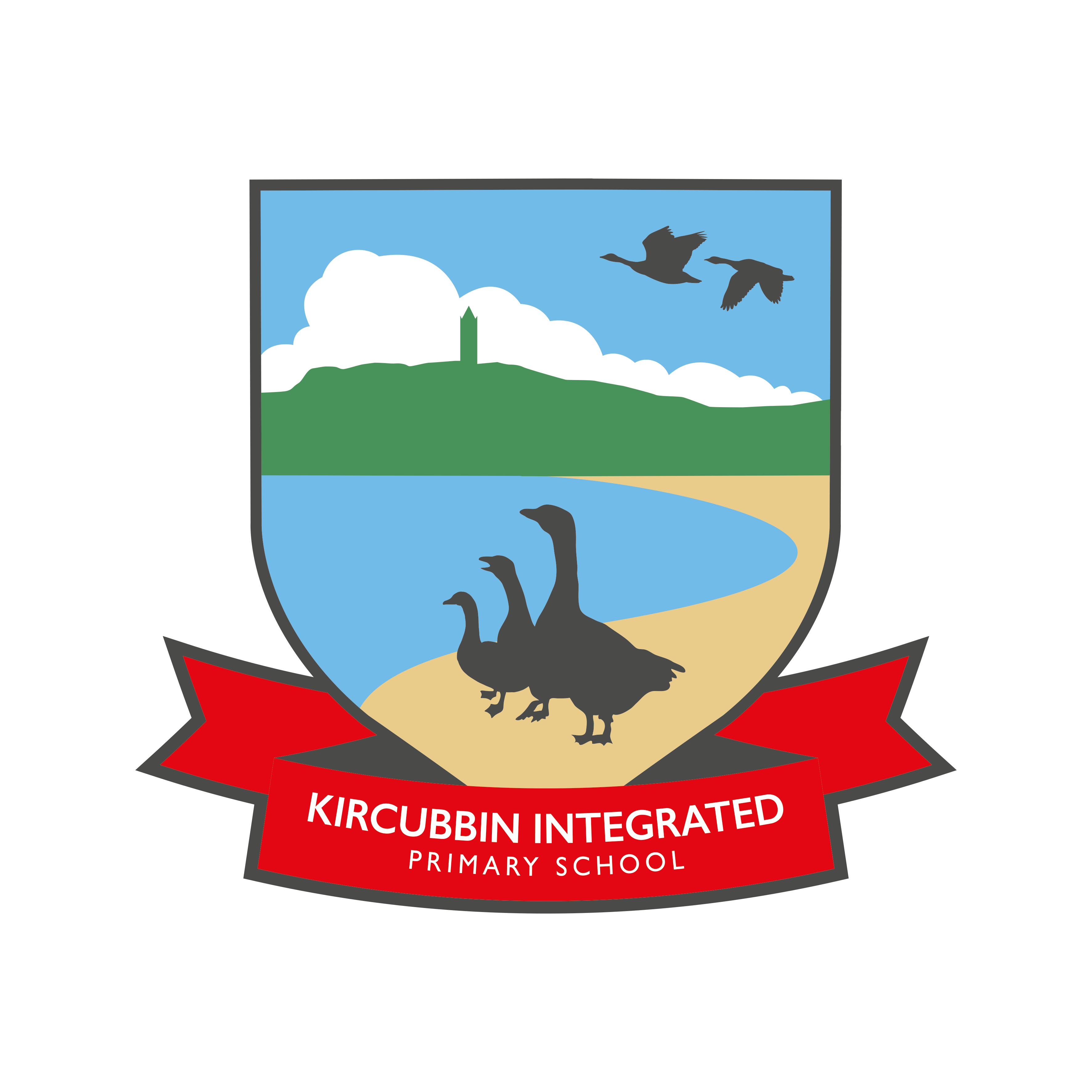 Homework- Parental Involvement SDP Focus
How we will address this:
Nightly completion of home spellings and tables.
Increased levels of reward for completion of AR and Mathletics.
Continue to inform parents of pupils who have achieved less than 75% of their target during a testing period.
Class records of homework completion kept and reported on during parent teacher interviews and annual report.
Parent Workshops/Video tutorials shared.
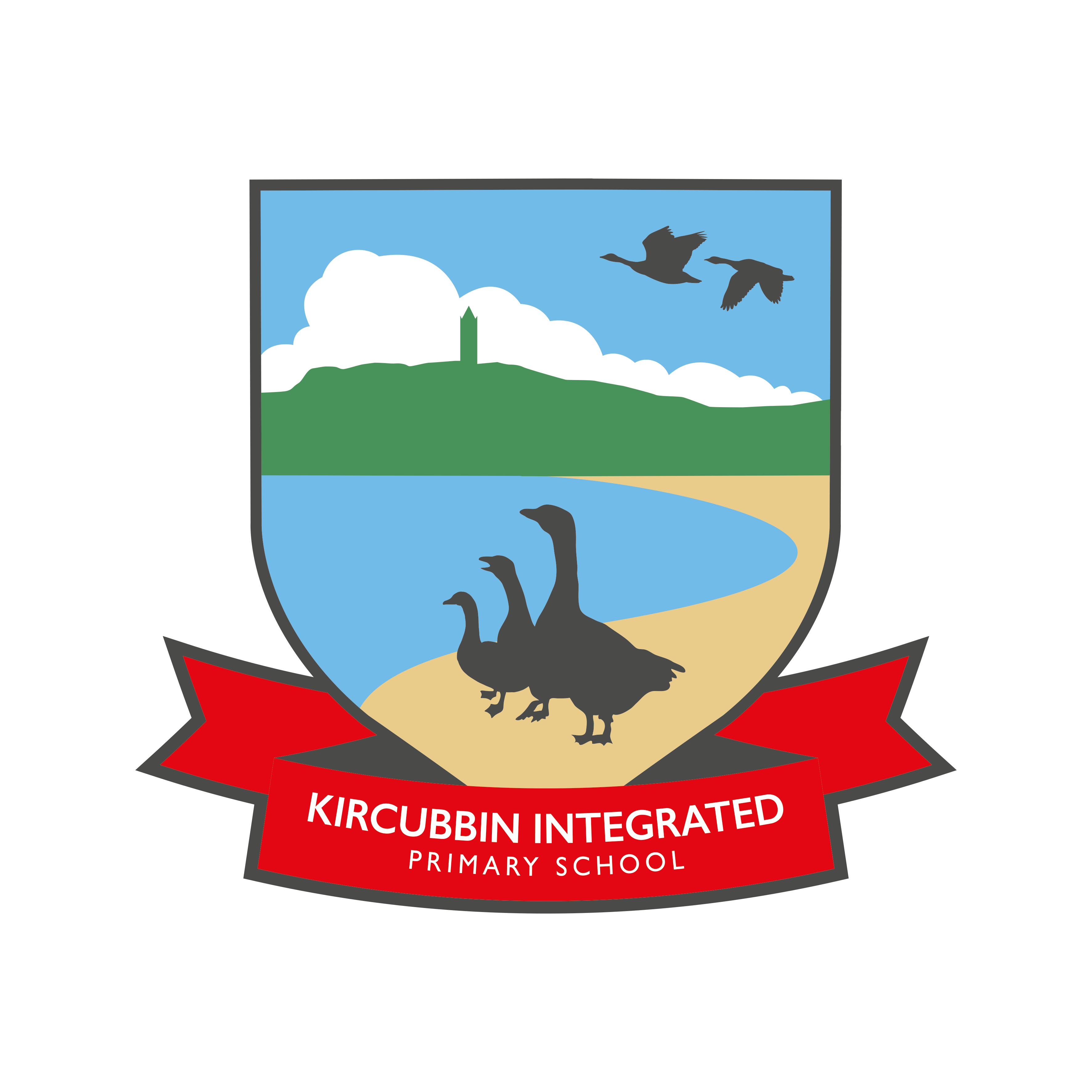 Homework- Parental Involvement SDP Focus
How you can support your child:
Encouraging your child to complete their homework.
Checking and signing completed homework.
Encouraging reading (reading to/reading with your child, questioning your child about what they’ve read etc.)
Establishing a homework routine- E.g. Eat the frog first
Creating the right environment- E.g. Removing distractions, technology etc.
Rewards at home?
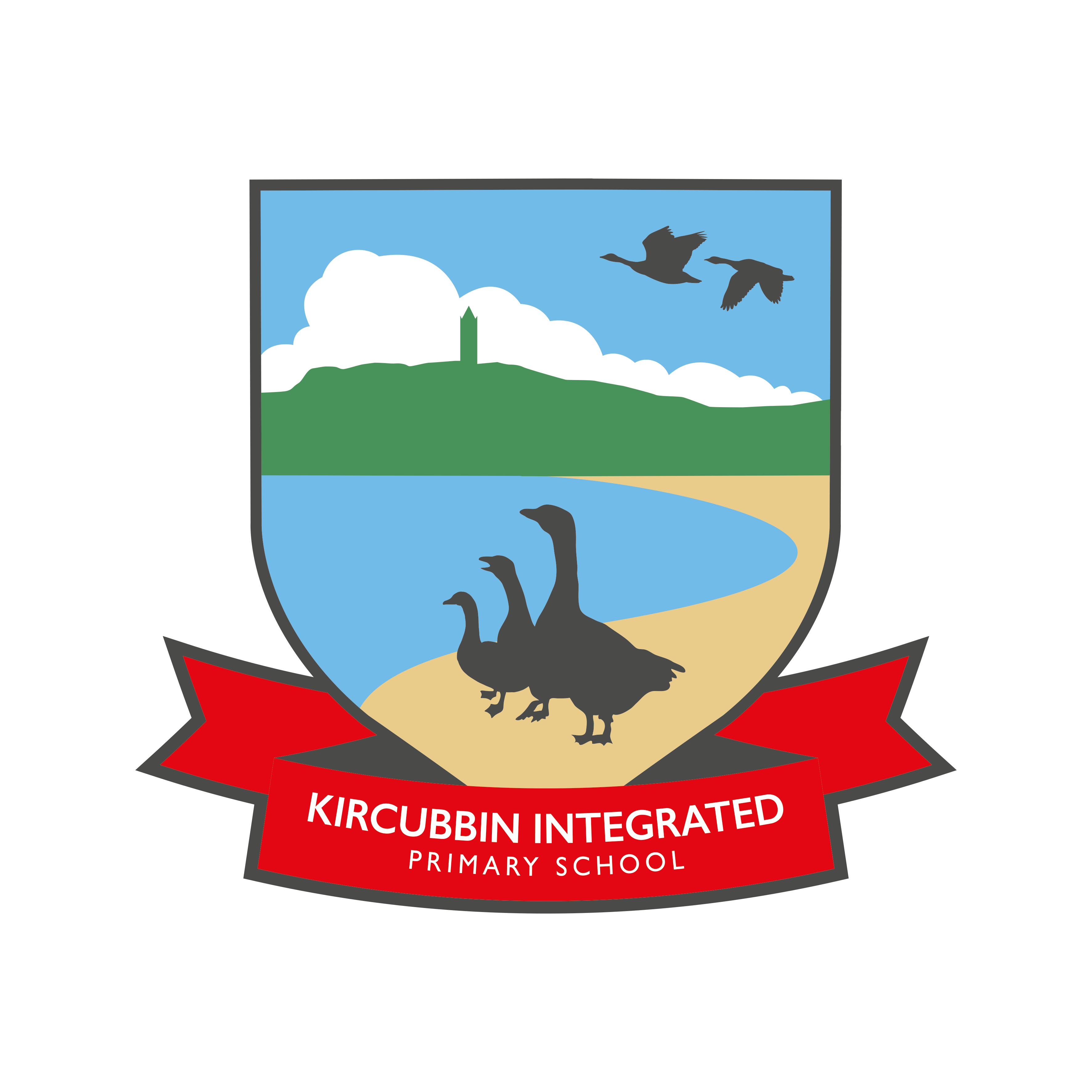 Homework- Parental Involvement SDP Focus
AR targets, Mathletics activities and homework will be differentiated and therefore achievable for all pupils.
At KIPS we want to develop a love of learning and if your child is finding an element of their homework difficult and/or stressful we encourage you to speak to the class teacher.
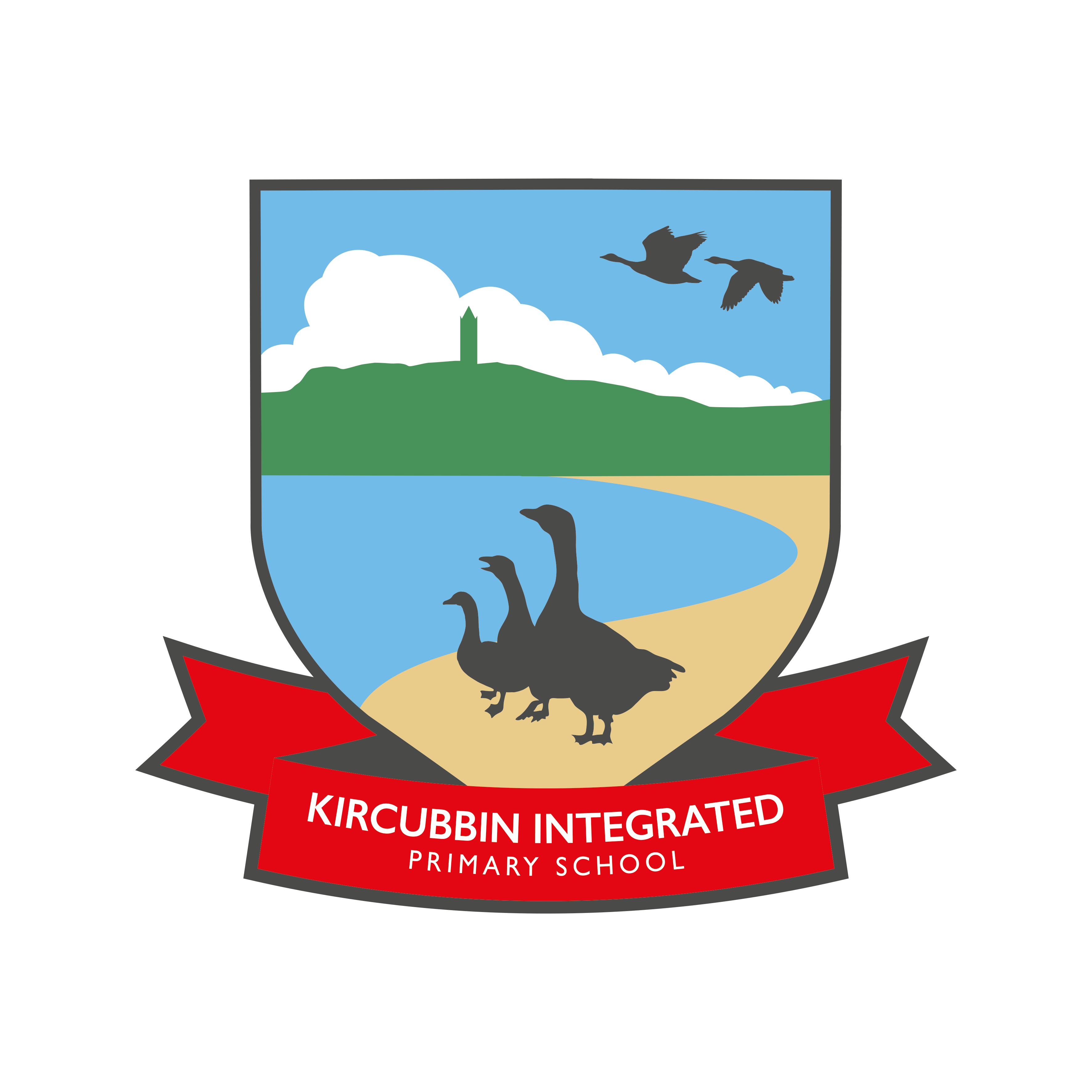 Homework- Parental Involvement SDP Focus
P7 Homework consists of:
Given out at the start of the week.

Numeracy and Literacy homework (to be completed for Thursday).
Spellings- look/cover/write/check. To completed each night and returned to school each morning. Monday – Wednesday- copy each spelling out twice. 
Thursday – complete a revision of the spellings for the week by selecting some words from each night.
Tables- Completed each night and returned to school each morning. Completed as above.
Mathletics- weekly activities set.
Reading- 20 minutes per night. Aim to meet AR target!

Every Friday pupils will be tested on their spellings and tables for the week.
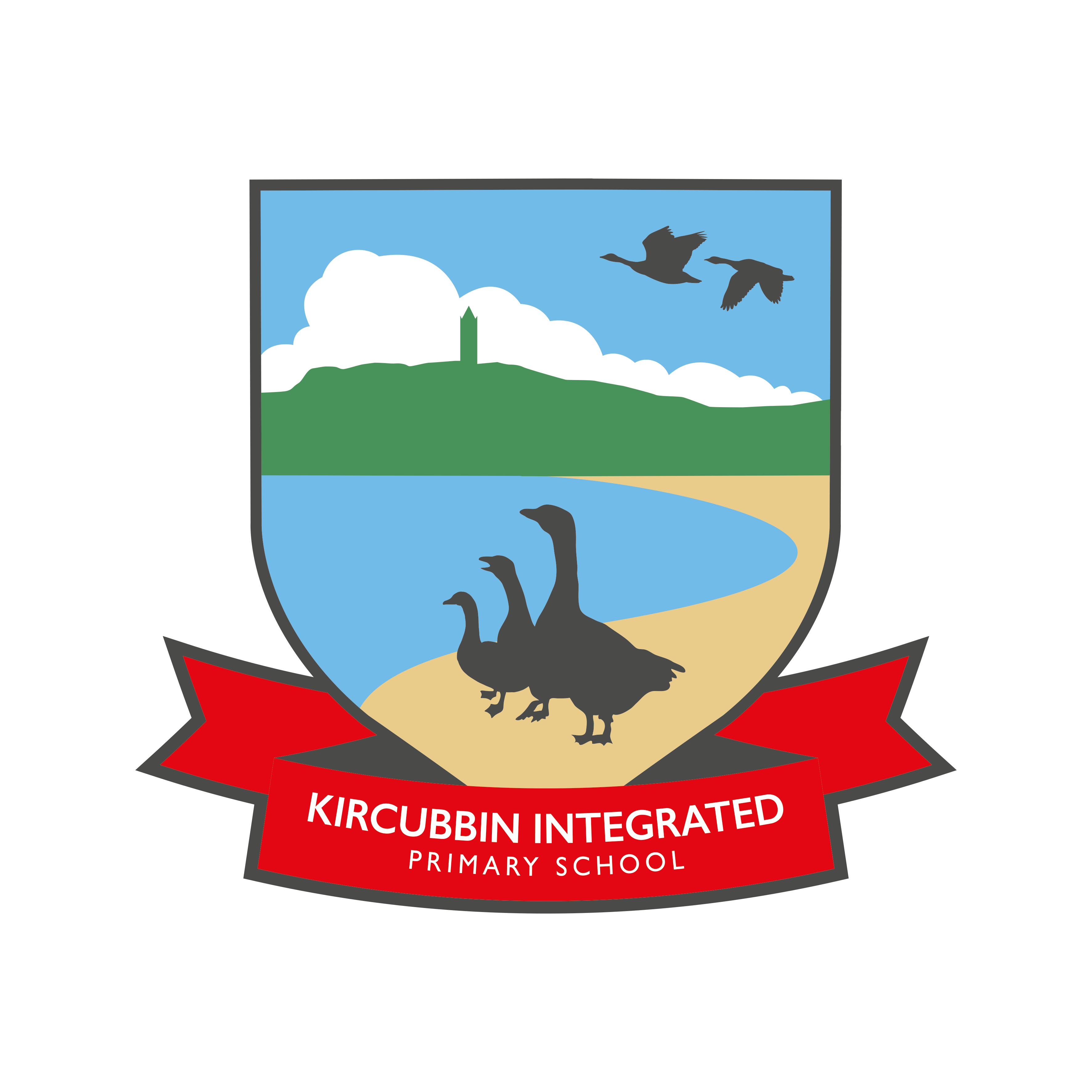 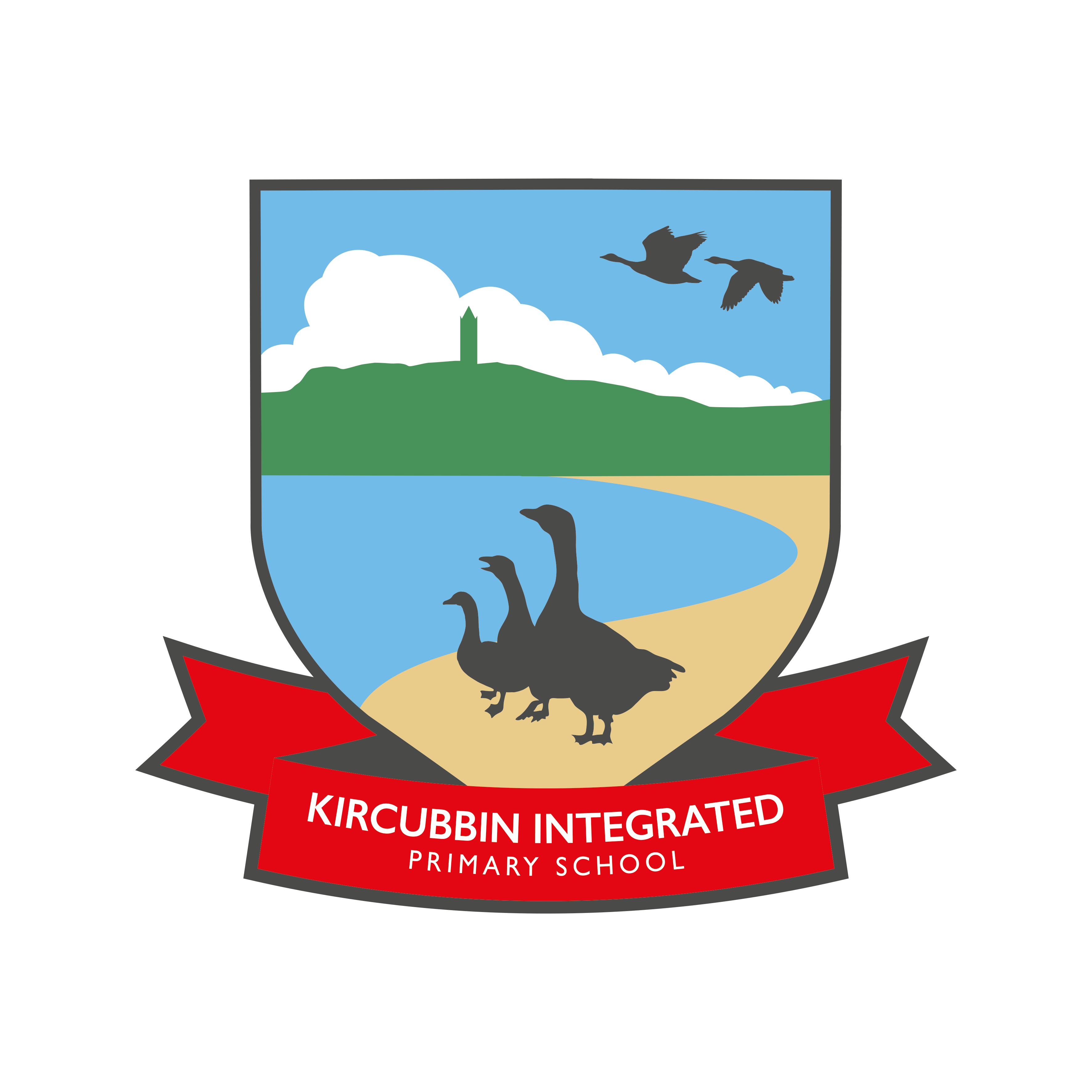 Homework
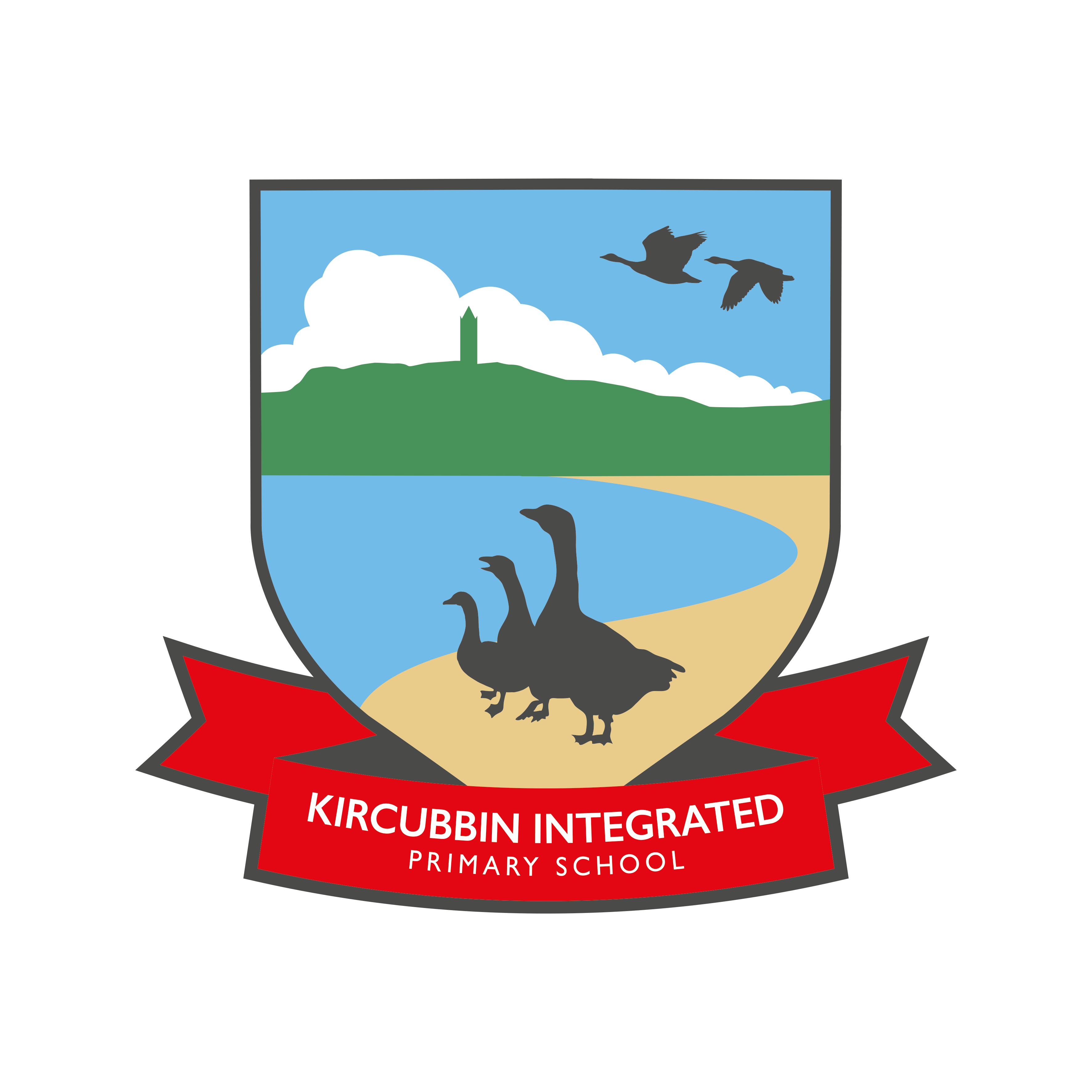 ACCELERATED READER P3-7
Please encourage reading as much as possible.
Pupil targets – child specific and achievable. Targets set throughout the year (approx. every 8-9 weeks). All pupils are expected to meet their target. 
STAR Test.
AR letters will be sent home to parents of any pupil achieving under 75% of their target. 
The number of targets reached at the end of the year will be recorded on the annual report.
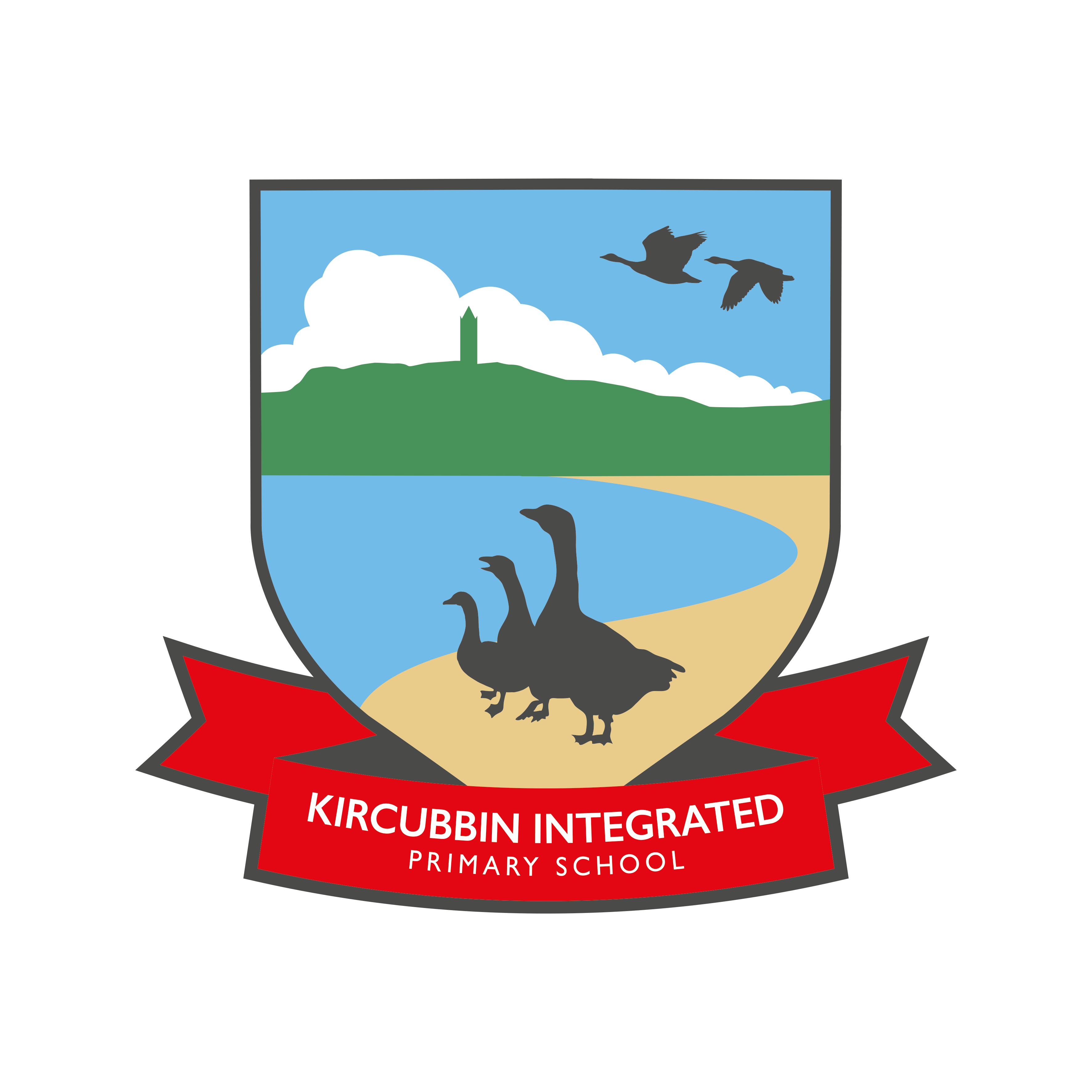 Mathletics
P2-7 pupils will complete activities on Mathletics on a weekly basis in class and for homework.
The aim for the week is to complete the assigned homework activities.
Every time a pupil achieves 1000 points in a week on Mathletics they will be entered into a prize draw.
Gold Certificate for 20 weeks of 1000 points.
Mathletics Badge for 25 weeks of 1000 points.
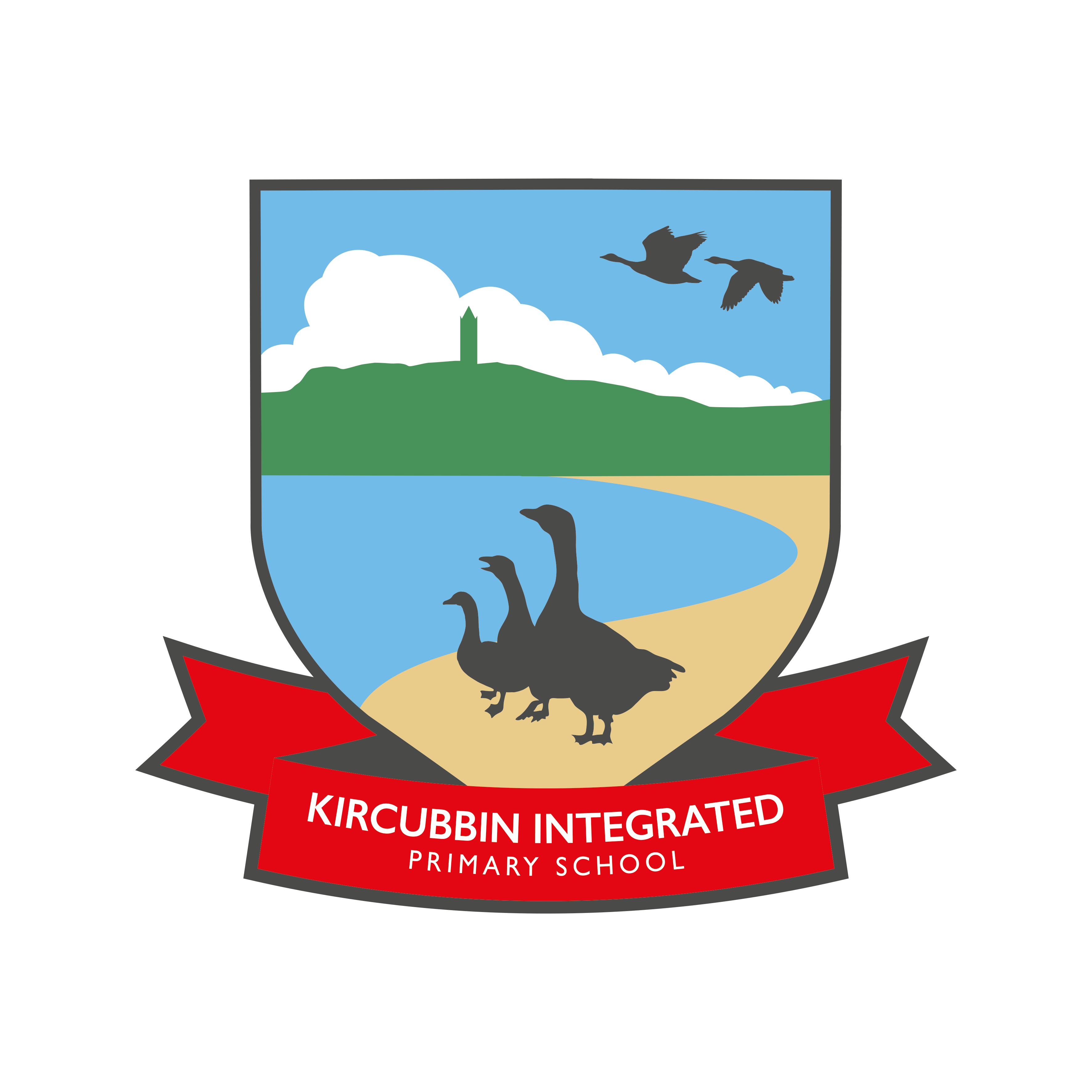 DATES FOR YOUR DIARY
Parental Consultations–
23rd -27th October 2023 
26th February – 1st March 2024

We will be encouraging face to face meetings.  Phone calls may be arranged if preferred.
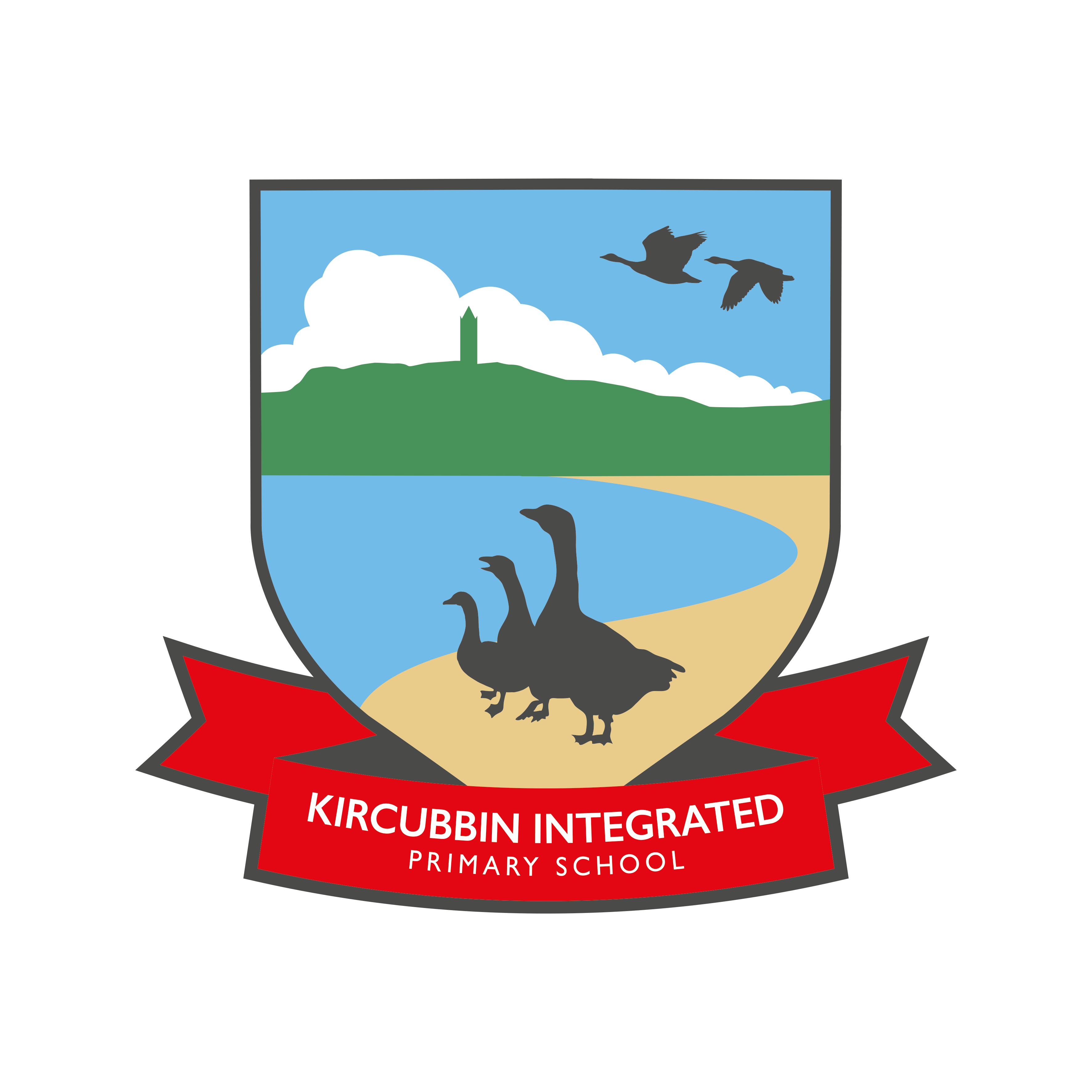 DATES FOR YOUR DIARY
KIPS After School Clubs Dates 2023/24
Further dates and details of clubs will follow shortly.
Term 1 clubs will commence week beginning 2nd October.
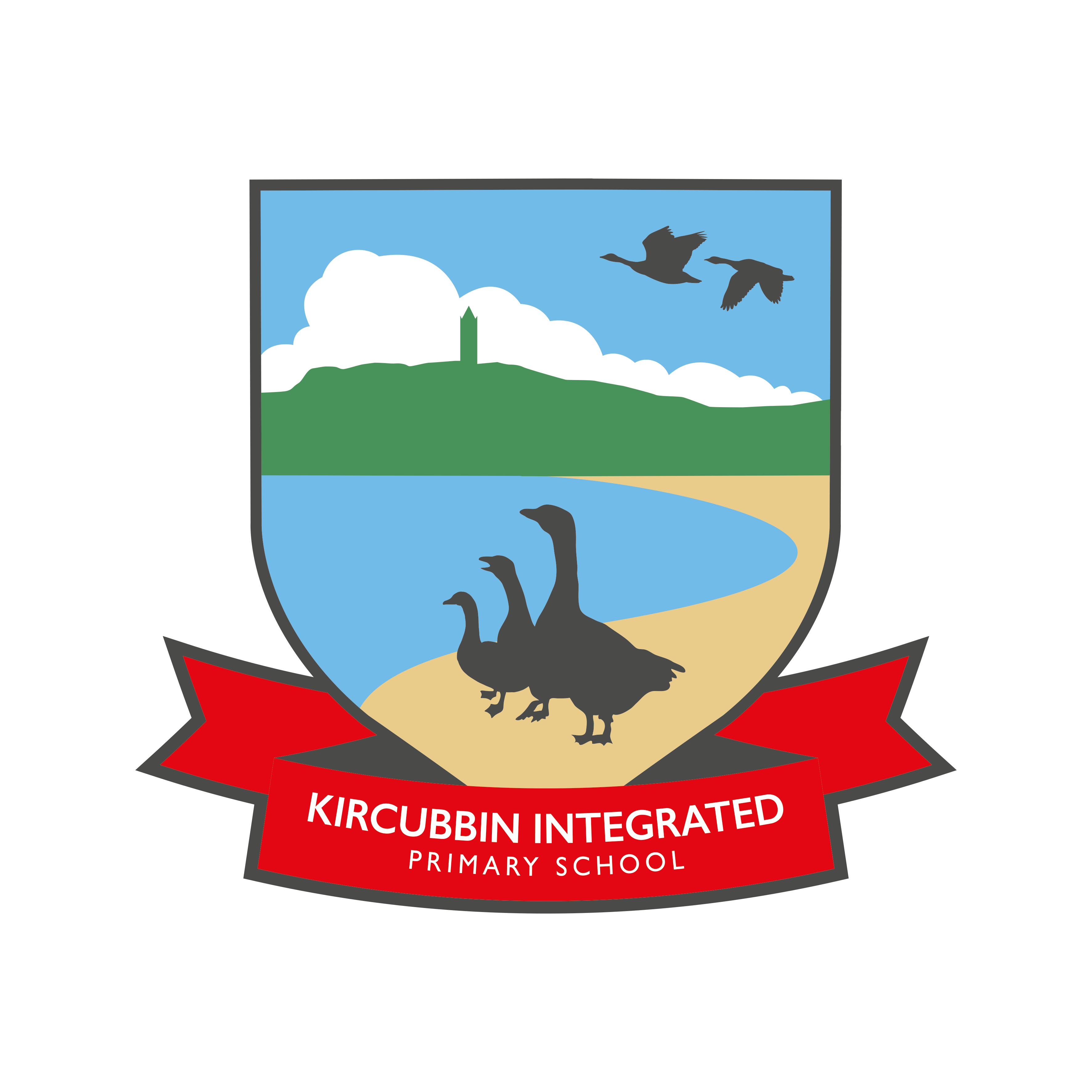 SCHOOL APP
Information will be communicated primarily via the school app. This includes consent forms, absence forms and links to parent surveys/useful websites.
Remember to change your class selection on the school app so that you get the notifications relevant to the class your child is in.
To do this:
Select Notifications
Select Settings
Select Message Group- P___
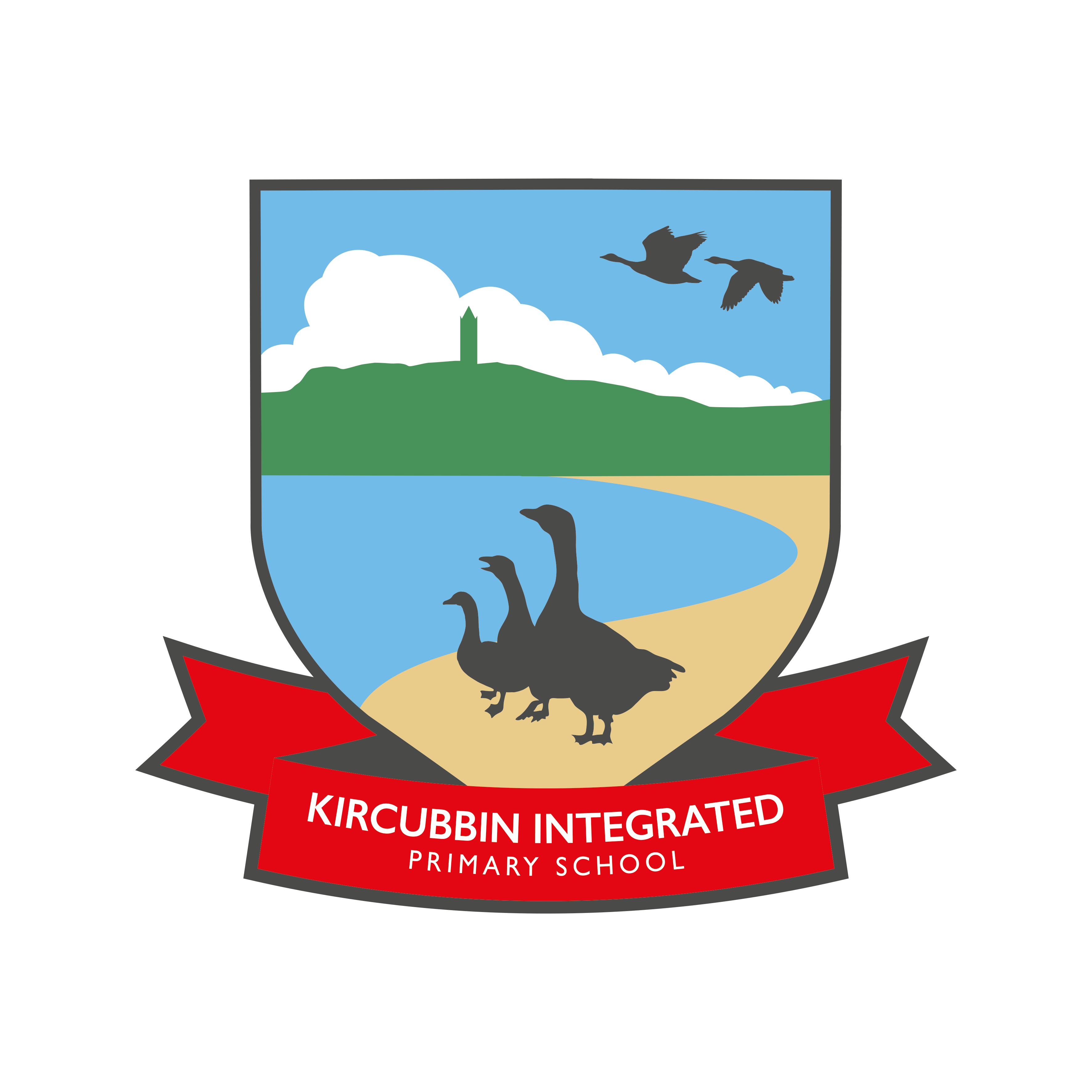 SCHOOL MONEY APP
School is a cash-free zone.
Please download the School Money app 

The school money app will be used for processing payments for:
DINNERS - £2.60 – Remember to sign-up for Free School Meals if you’re entitled. Even if you are not using it regularly it makes a difference to the money school is allocated.
WRAP AROUND CARE (including bookings)
AFTER-SCHOOL CLUBS
TRIPS
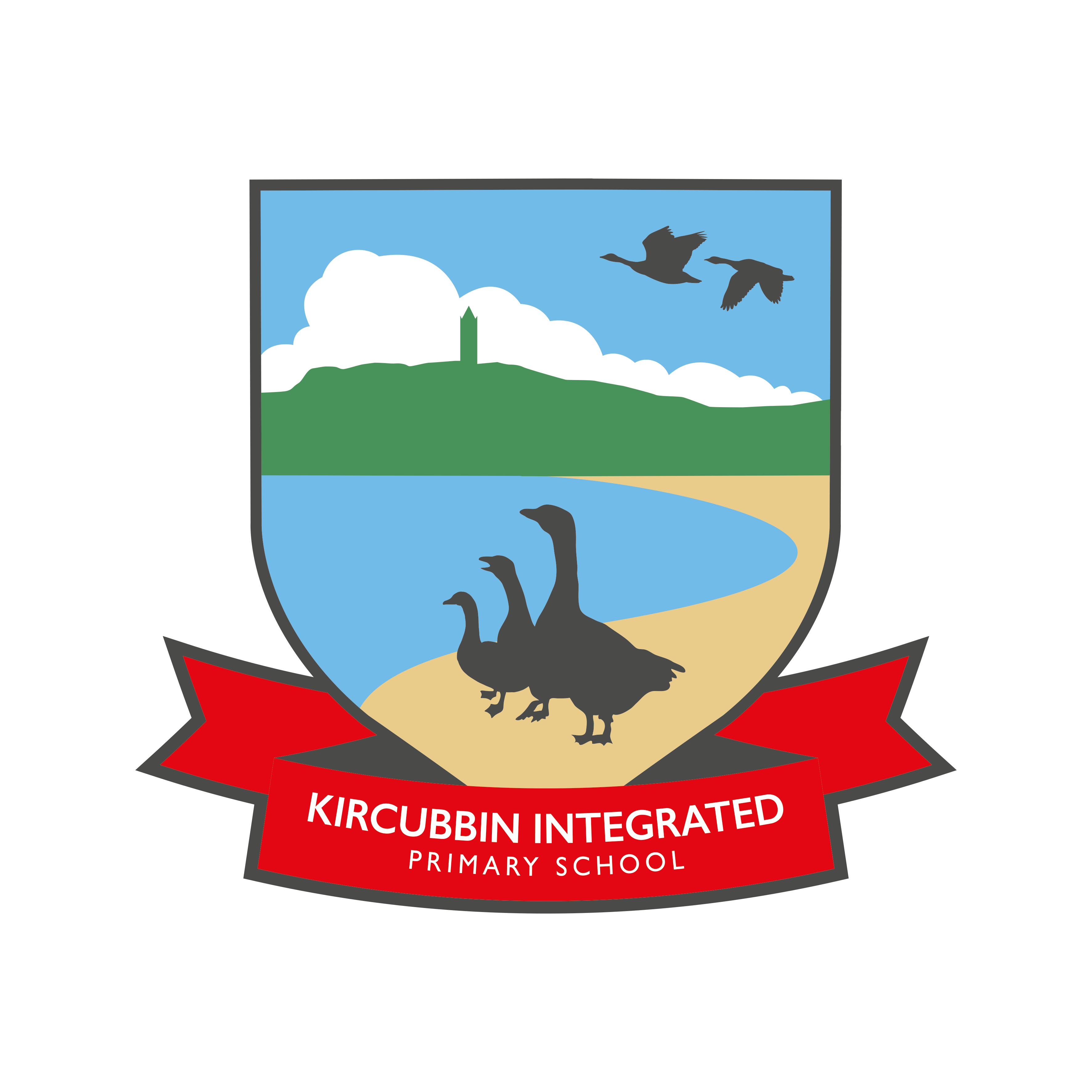 ASSESSMENT
PTE/PTM STANDARDISED TESTS (every May)
CLASS ASSESSMENTS- Weekly Friday tests
Comments in books
AR STAR TESTS (every 9 school weeks approx)
Books will be sent home to parents (half-termly) to be signed
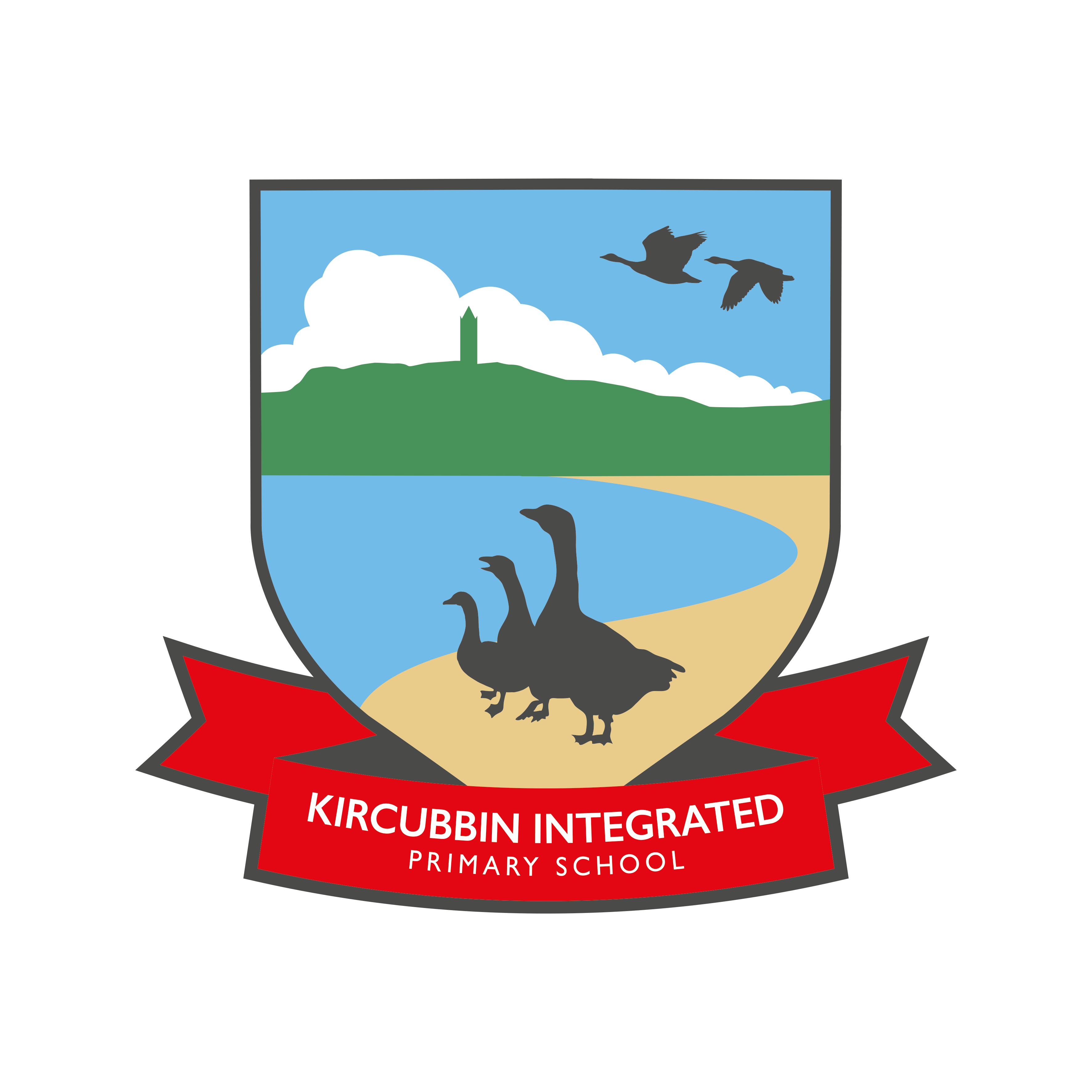 COMMUNICATION
Contact the office to:
Inform class teacher of any changes to collection arrangements (bus etc.).
Inform teacher of illness (or via school app).
Inform school of any changes to personal details.
Arrange an appointment or phone call with a class teacher.
Inform school if you require dual communication.
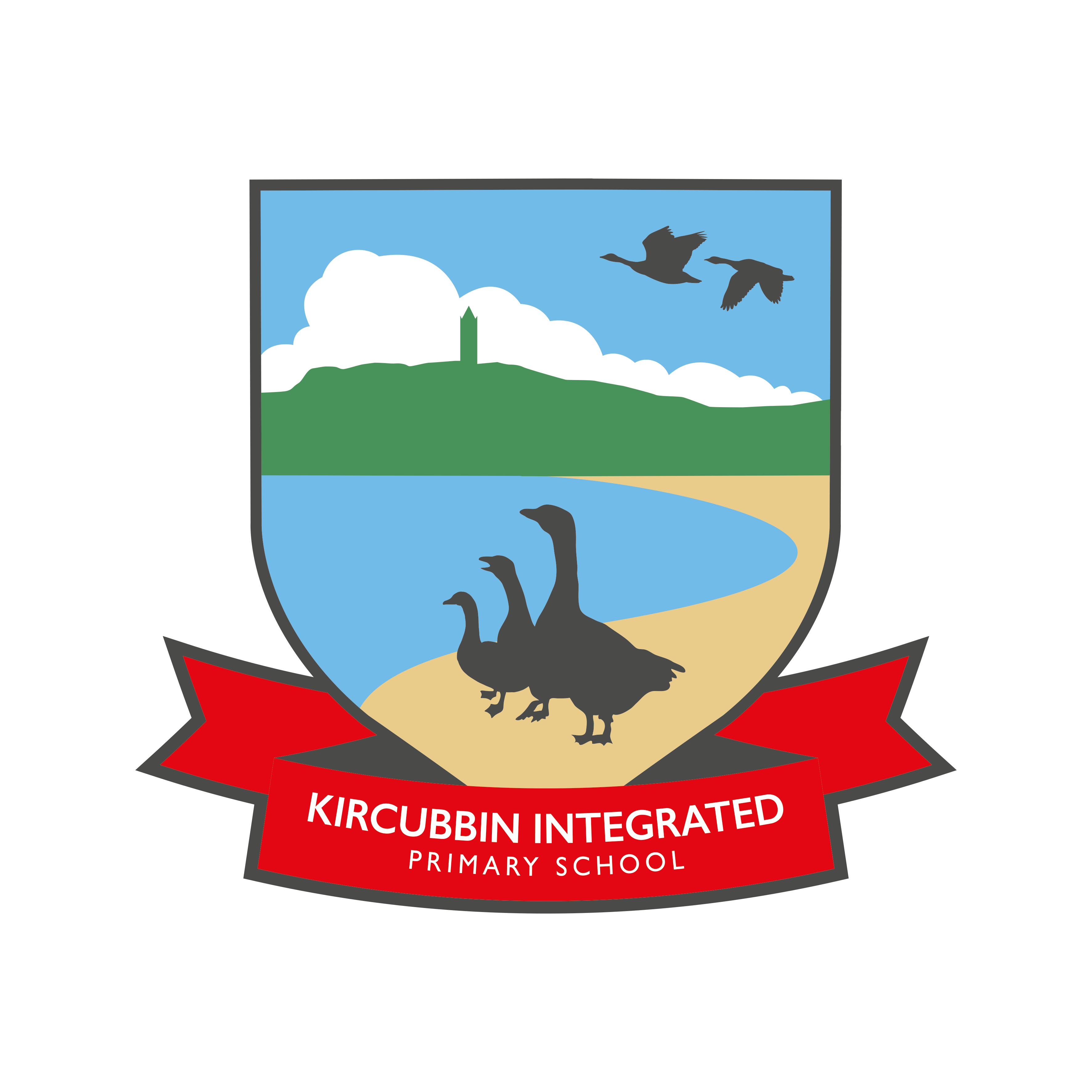 Attendance
It is important that your child is in school whenever possible.  If your child is suffering from fever like symptoms they should remain at home until 48 hours after symptoms have ceased. 
Parents will receive a letter home informing them if their child’s attendance has fallen below the EA target of 95% (more than one day every four weeks). The Education Welfare Officer will also track any attendances that fall below this percentage.  

Holidays in Term Time
 
Holidays during term time are discouraged by the school. Parents are reminded of the effect that absence can have on a pupil’s potential achievement.
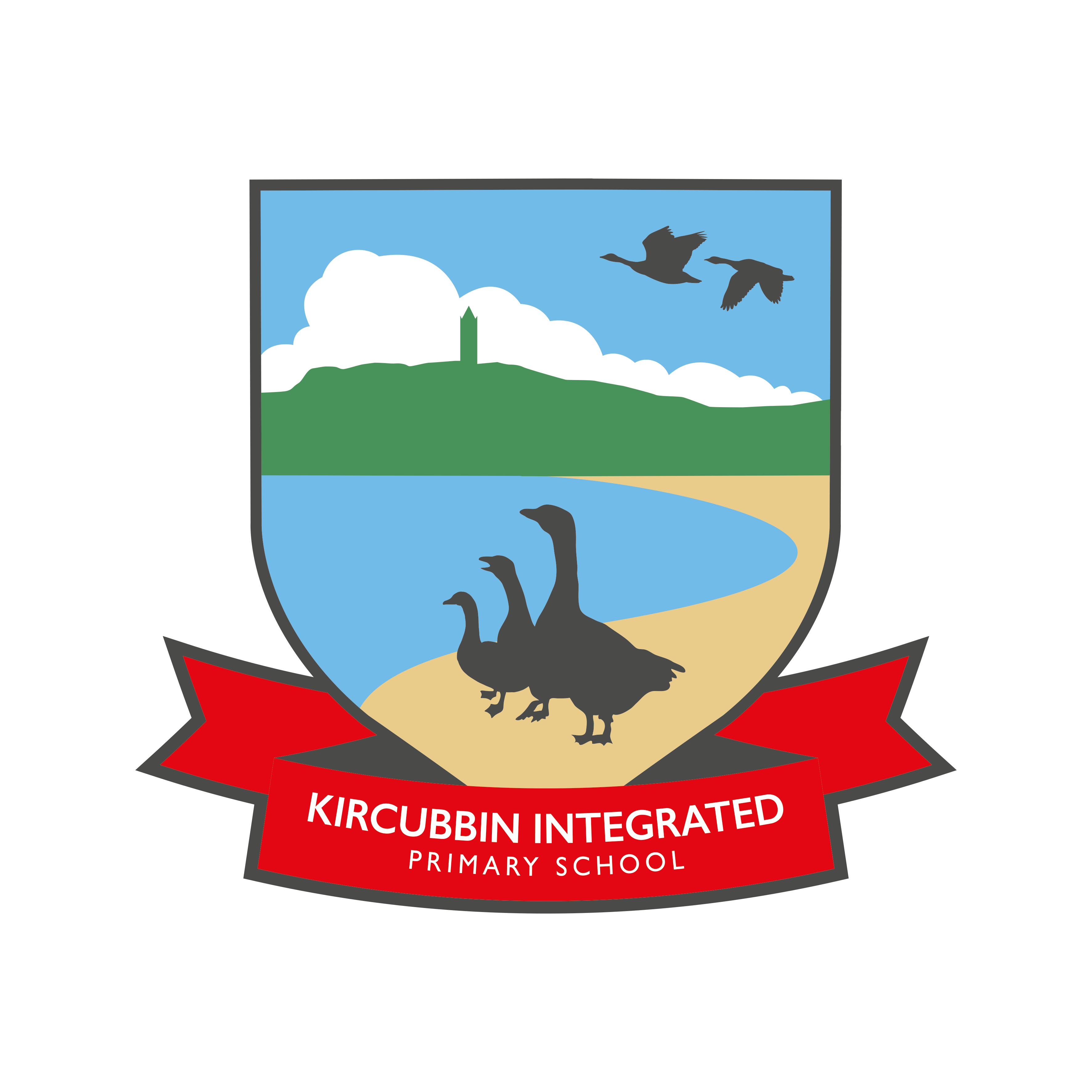 HEALTH AND WELL-BEING
A summary of important child protection and safeguarding policies will be sent home later this term.
MyHappyMind.
Mood tracker.
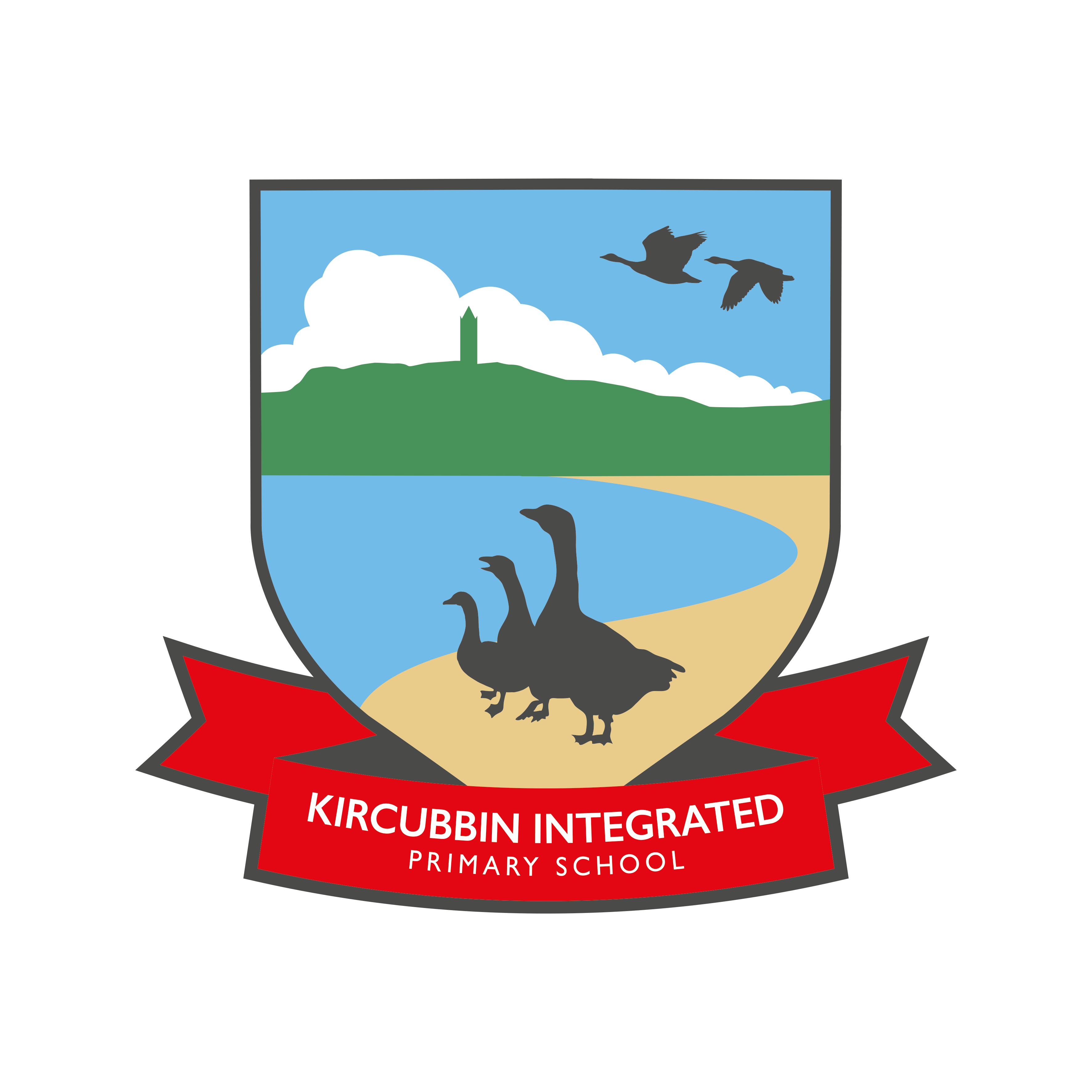 HEALTHY EATING
As a school we promote healthy eating and a balanced diet.  Please note the following –
Nut free zone (please do not send any cakes into school for sharing).
Water bottles (should contain water only – advice from dentist)
Items such as crisps, sweets and chocolate should be kept to a minimum as treats
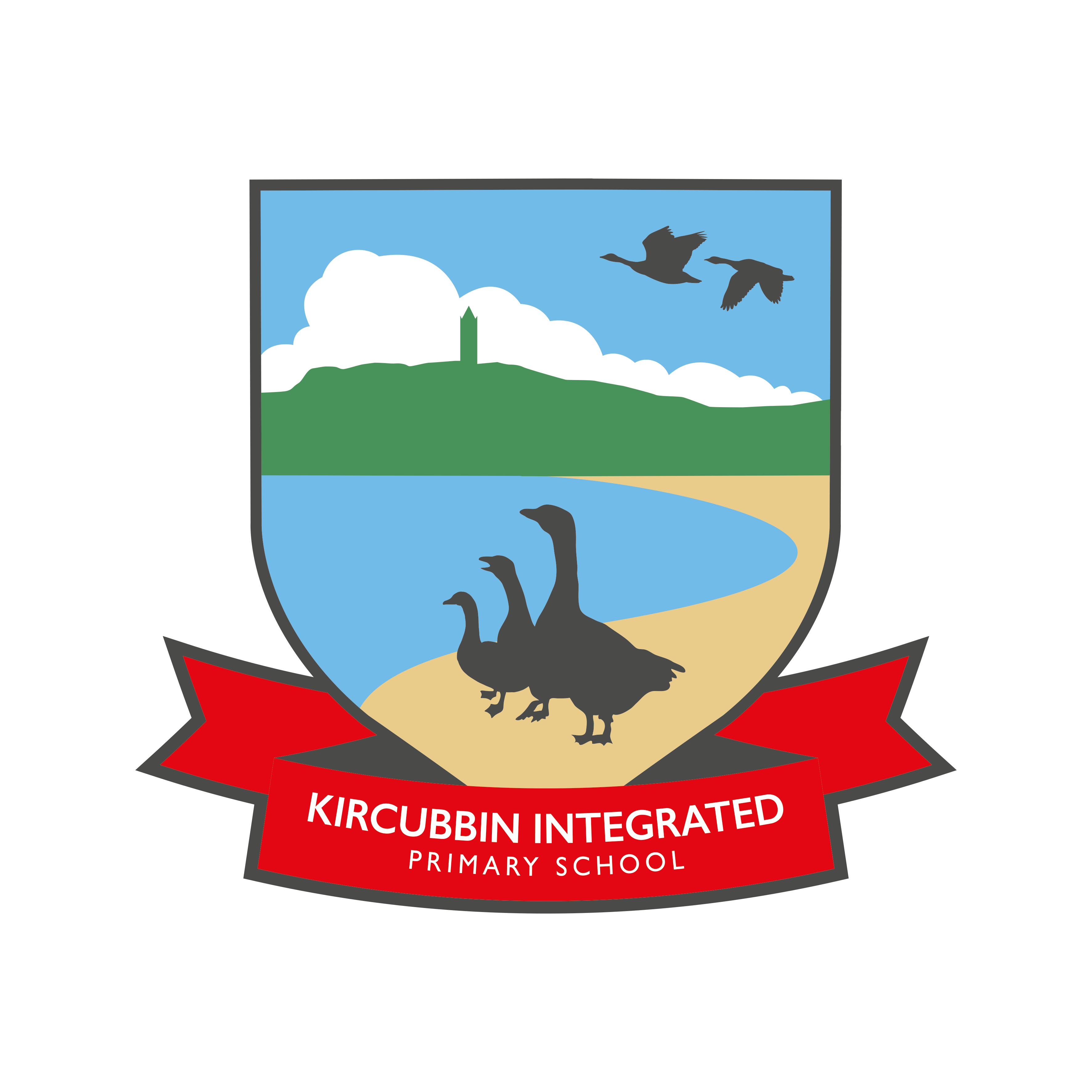 IMAGINE IF
As a school we recognise the benefit of our weekly counselling sessions and have decided to continue with the service at a cost to the school.

This will consist of two weekly school counselling sessions providing support to two individual pupils each half-term.

If you feel that your child would benefit from these sessions please complete a referral form online https://imagineif.org.uk/primary-schools
PERIOD DIGNITY CHAMPION
This is a new initiative working to remove/break the stigma and taboo around periods.
Free period resources are available and easily accessible within school. 

Mrs Smyth is our Period Dignity teacher.  

We appreciate that this can be a difficult time for some pupils. Mrs Smyth is available to support pupils during this time.
Parents can request this support via the school office by requesting a call back from Mrs Smyth.
Pupils may use their bubble time peg to request to speak to Mrs Smyth. Mrs Smyth will always link in with parents before having a conversation with the pupil.
CLASS INFORMATION
Daily/Weekly Timetable overview.
Classroom charter was created at the start of the year.
Books will go home half-termly to be signed and returned.
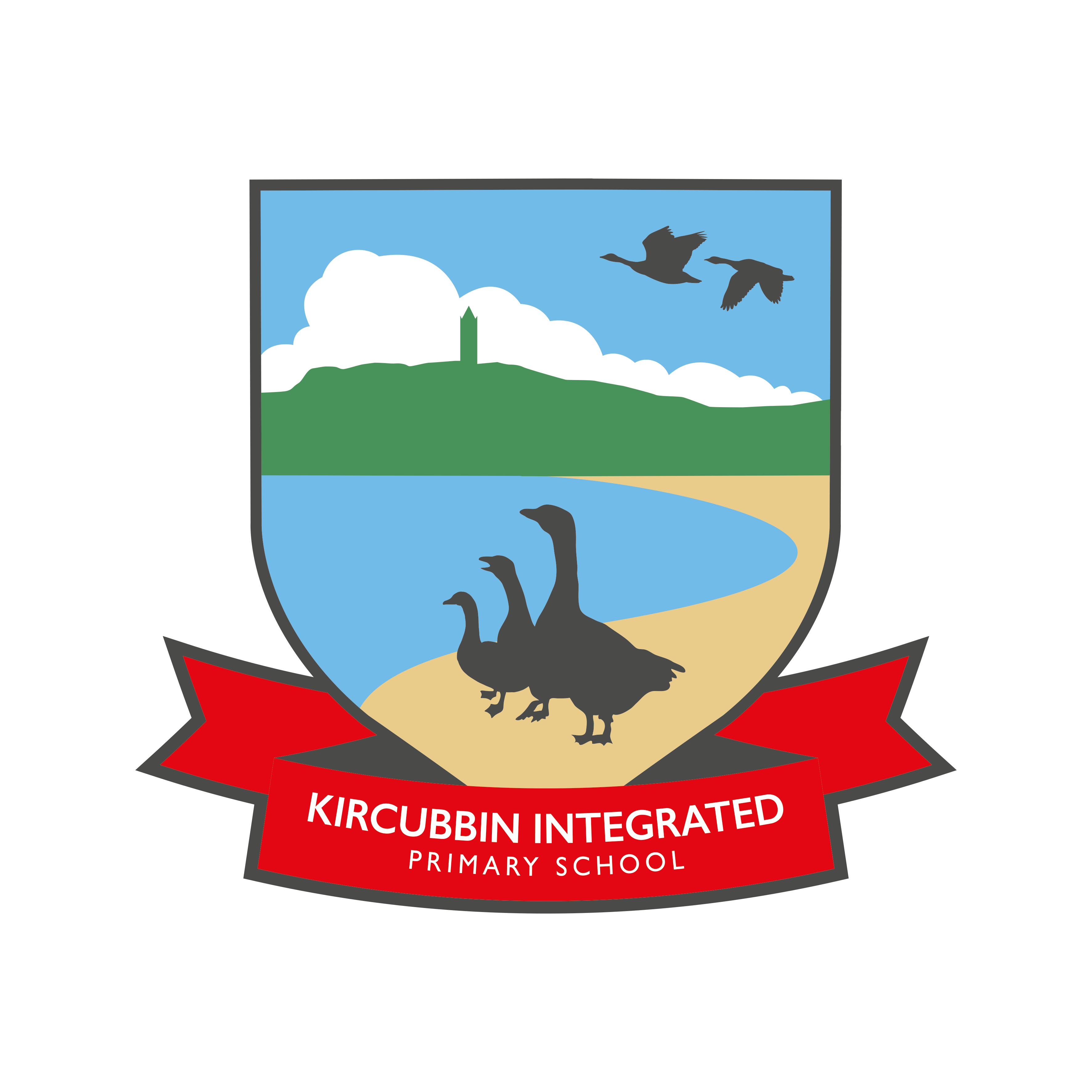 Positive Behaviour, Rewards and Sanctions
Class rewards.
-Mathletics- half-termly prize draw, certificates, Mathletics Badge (25 weeks of 1000 points) and end of year celebration day.
-Accelerated Reader- personalised targets, half-termly prize draw, millionaire reader badge and end of year celebration day.
-Merits- individual with rewards for 10,20,40 and 60 merits.
-Table points- weekly
-Pupil/s of the week- awarded in assembly each week
Positive behaviour reinforced- links to class charter.
Sanctions – Strike system- 4 strike system that has been explained to pupils. Reset at the end of every day.
At 3 strikes-Copying out Class Charter at home and parents informed of reason for sanction.
At 4 strikes-Copying out Class Charter at home, parents informed and Reflection Time completed during school time.
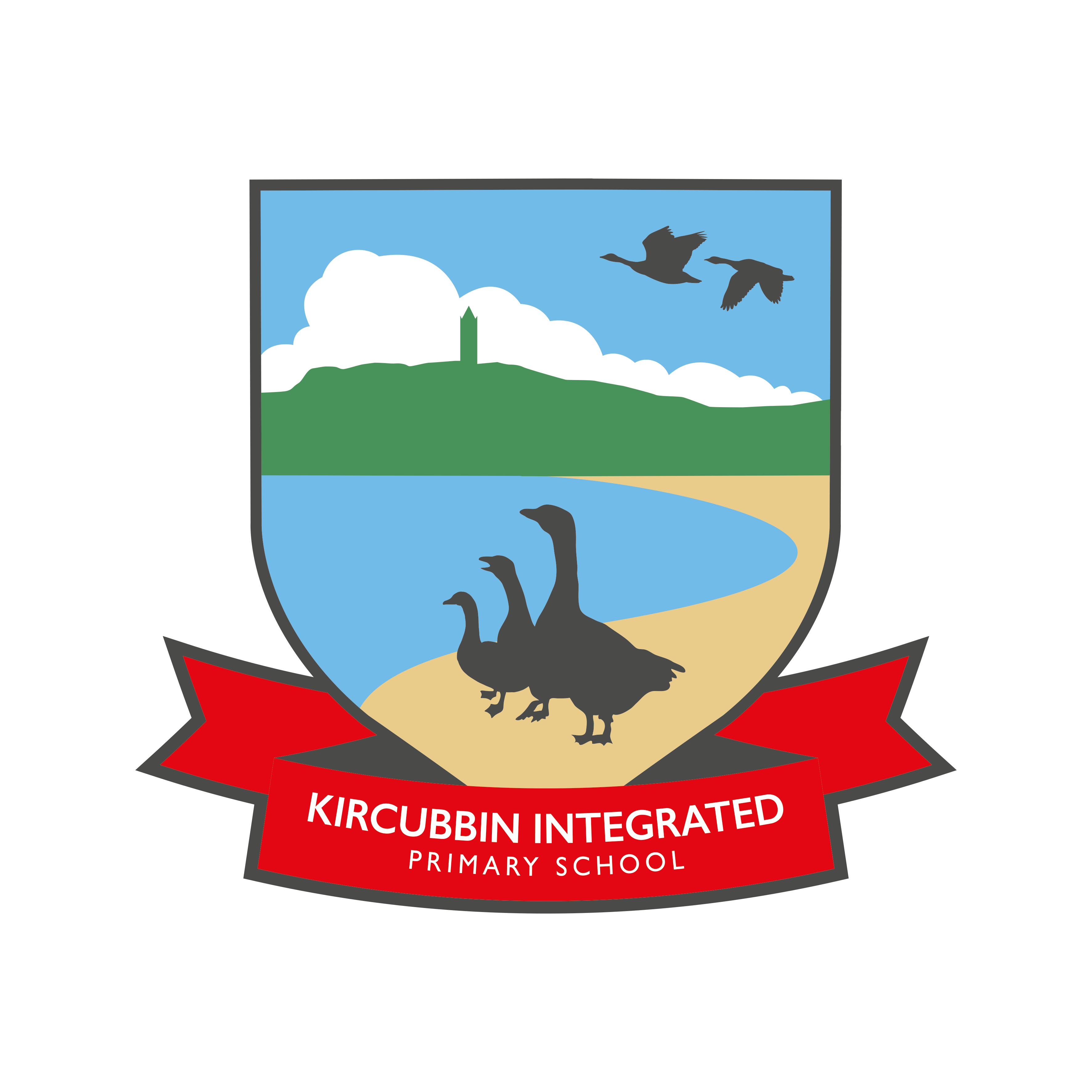 LANGUAGE AND LITERACY
Writing: Each half term has a specific focus when it comes to writing.
Development writing skills, sentence structure and use of a range of punctuation.
Reading: Pupils will experience a variety of reading opportunities throughout the year.
Independent- Accelerated Reader (highly beneficial and does provide improvements). Rewards and incentives.
Accelerated Reader half-termly targets are set that are individualised and should be achievable for all pupils.
Guided- Reading within groups in the class. Some will have one to one with a classroom assistant too.
Shared- Class novels and specific texts.
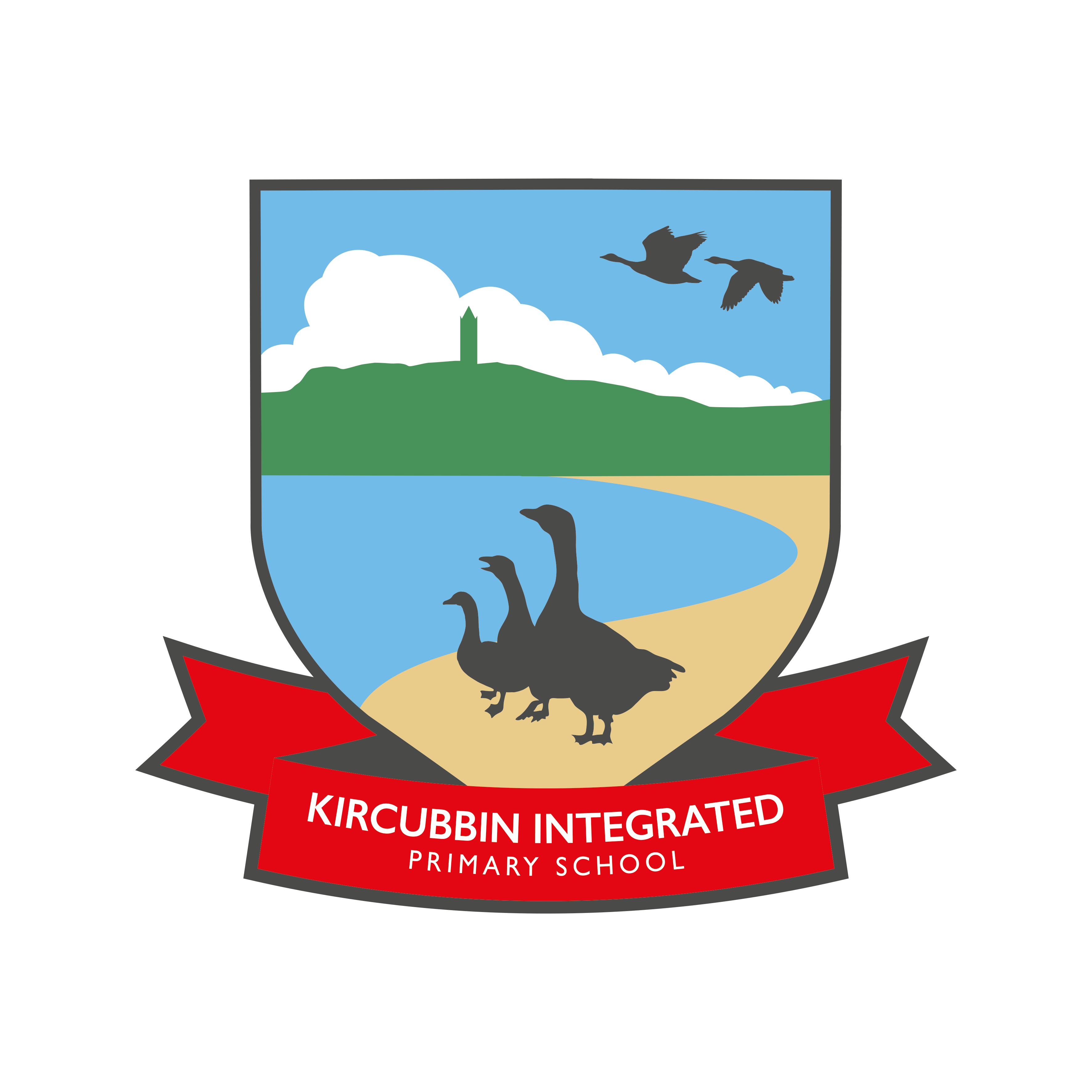 USING MATHS
Start of the year will feature revision of some of the topics covered in P6 before progressing on.
Revising knowledge in some fundamental skills (4 processes, times tables, place value, mental maths, problem-solving, measure, fractions etc.).
Times table knowledge is really important for your child as they progress through the rest of their time in primary school as it underpins a lot of the work they will complete. Plenty of reinforcement is beneficial. Apps could be used at home.
Mathletics- can be used inside and outside of school.
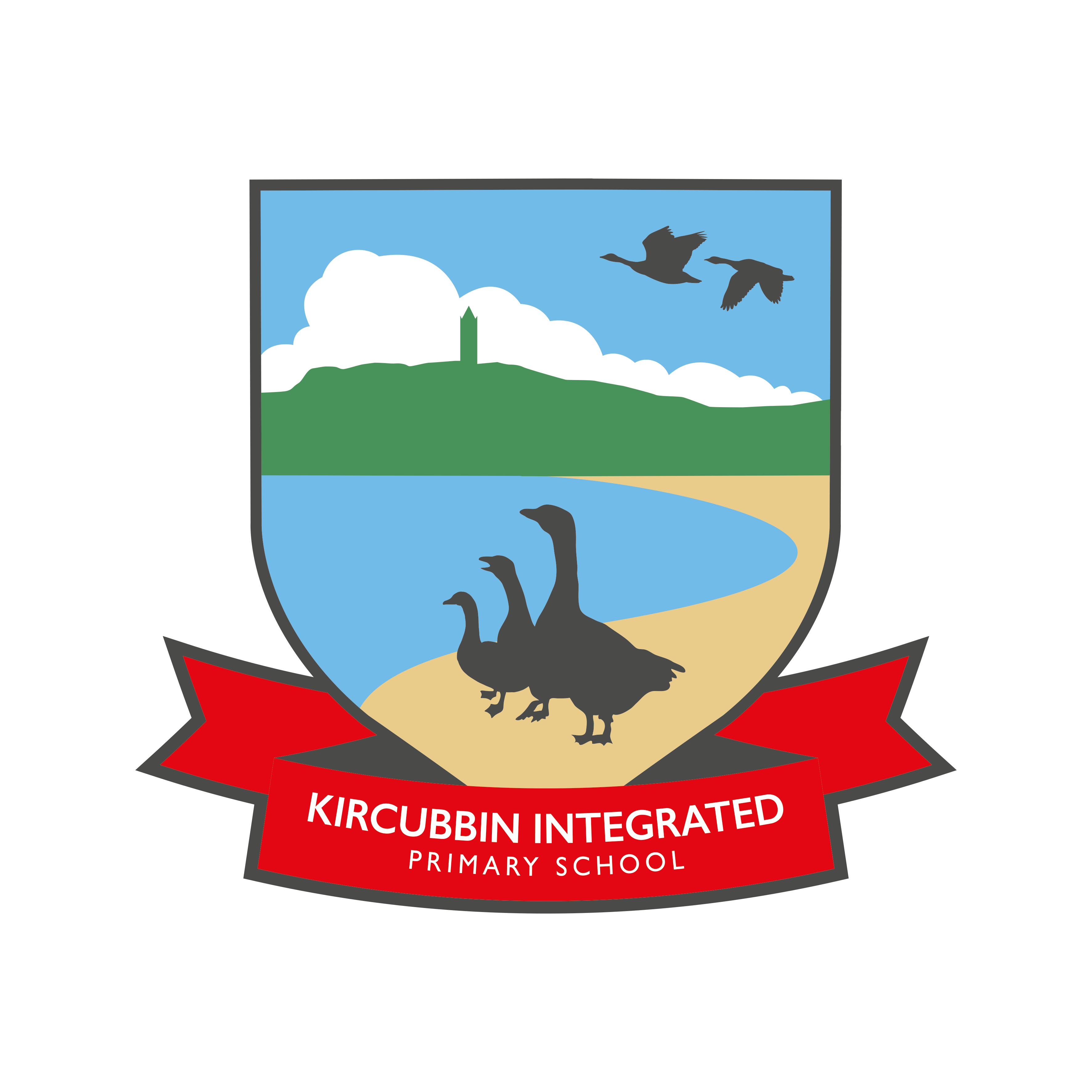 TOPICS
In The News
Bridges
Titanic
Titanic
Thinking Through The Past
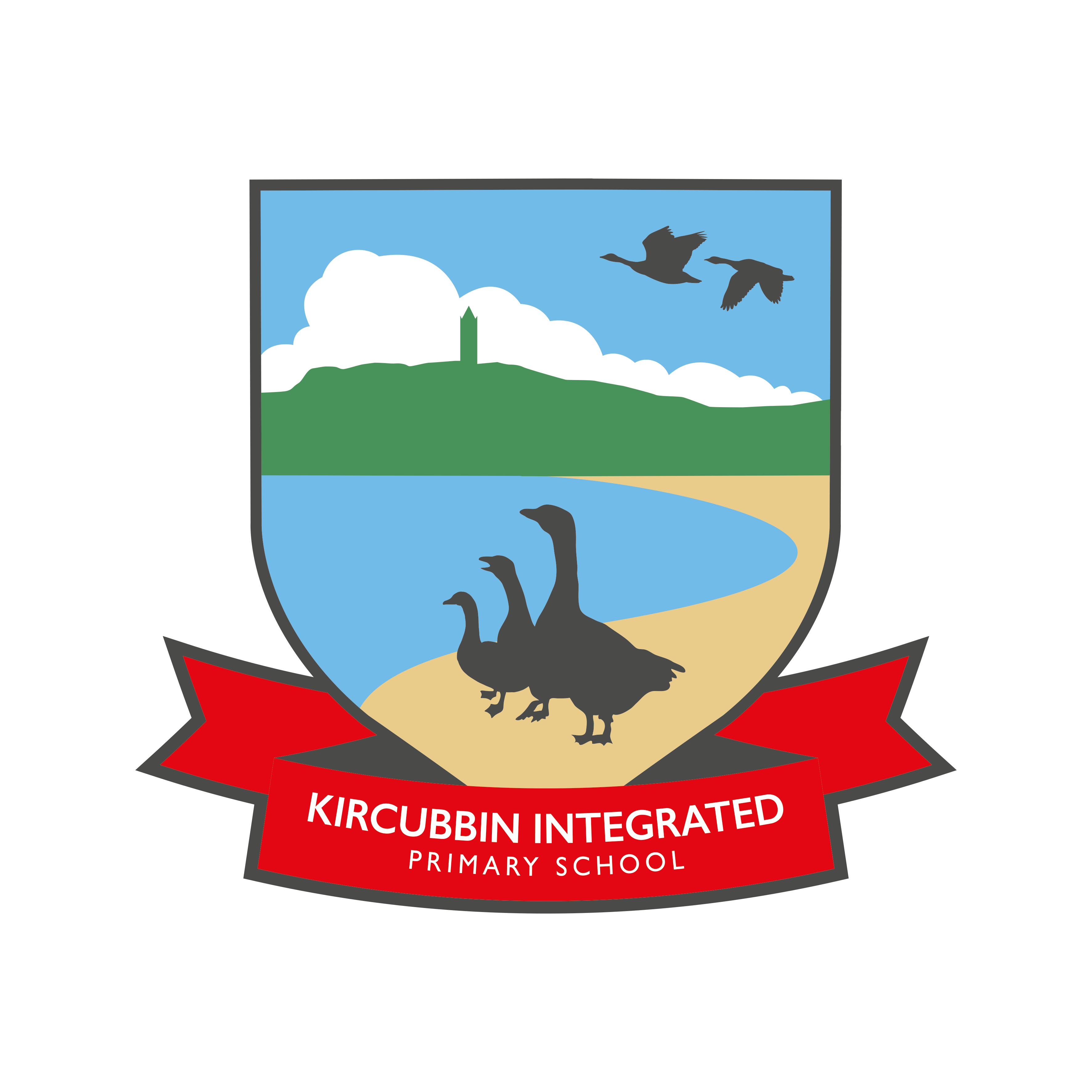 Internet Safety
Many children are using video sharing platforms, social media and messaging apps such as:
Whatsapp groups etc.  
Snapchat, Tiktok etc.
Online gaming
Youtube 

Issues can arise when using these apps. It is so important to monitor what your child does online.
You can download the ‘Safer Schools NI’ app for guidance on parental controls, making devices safer and how these apps are used.
Swimming
P7 will complete swimming lessons at Ards Leisure Centre on a Thursday in the 2nd term.
Further details about swimming will be provided closer to the time.
HOW YOU CAN HELP?
Supporting with homework- reading, tables, spellings etc. Checking/signing on completion.
Encouraging regular reading.
Sharing information that is linked to our topic work in school.
Looking over classwork books when they are sent home.
Supporting the development of general Maths and Literacy skills (times table knowledge, pointing out punctuation errors in work etc.)
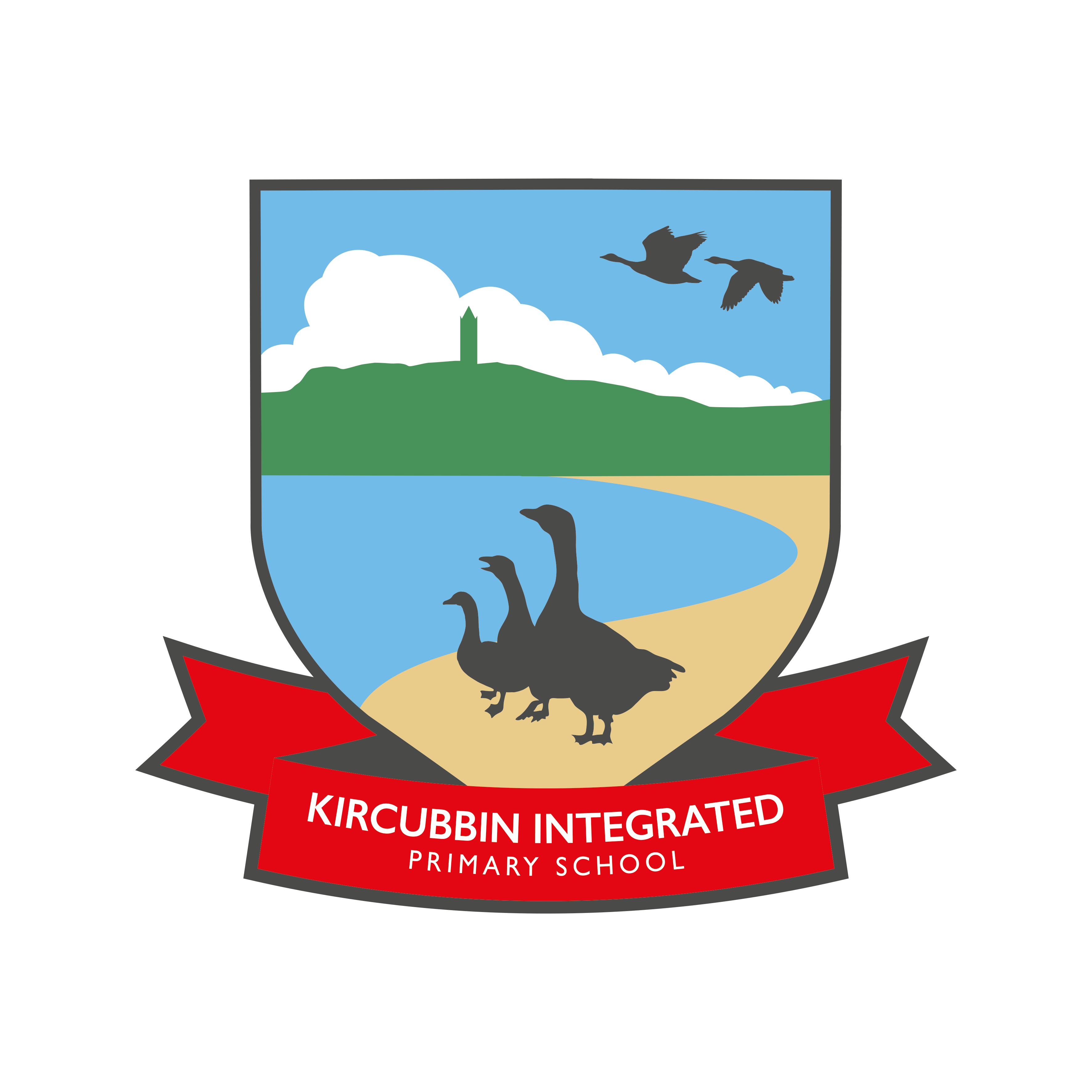 P7 Residential
Shannaghmore Outdoor Learning Centre
Dates: To be confirmed
Meeting will be arranged before the trip, further information will be provided then.
Cost: To be confirmed
Payment: Payment in full or over 6 months.
Notified once payment is available via the school app.
HEALTHY EATING
HEALTHY BREAK
NUT FREE ZONE
NO BIRTHDAY CAKES OR CHOCOLATE TO BE SENT IN DUE TO ALLERGIES
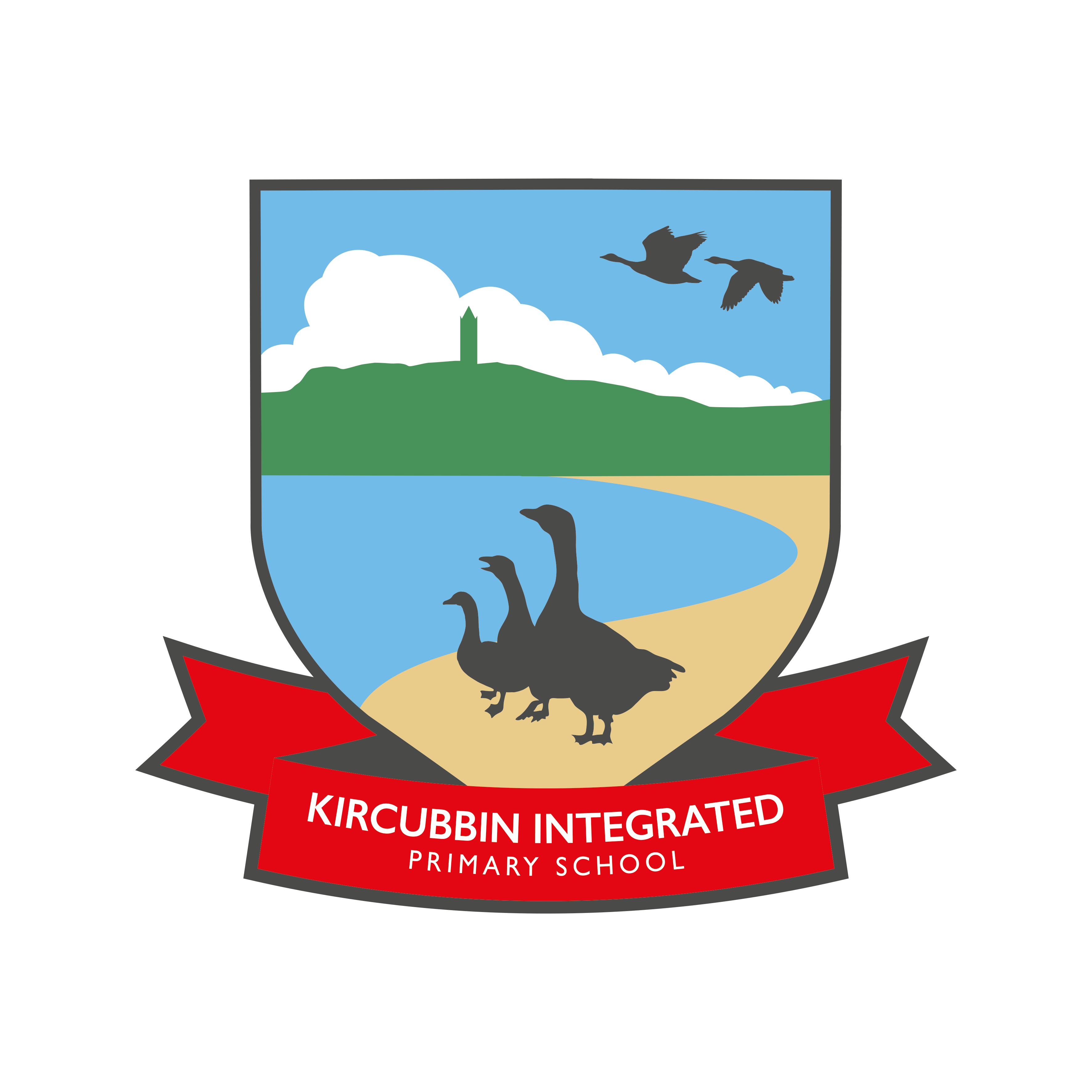 KIPS +
KIPS+ is the name of our school Parents’/Teachers’ Association (PTA).

If you would like to be involved please phone the school office for further details.
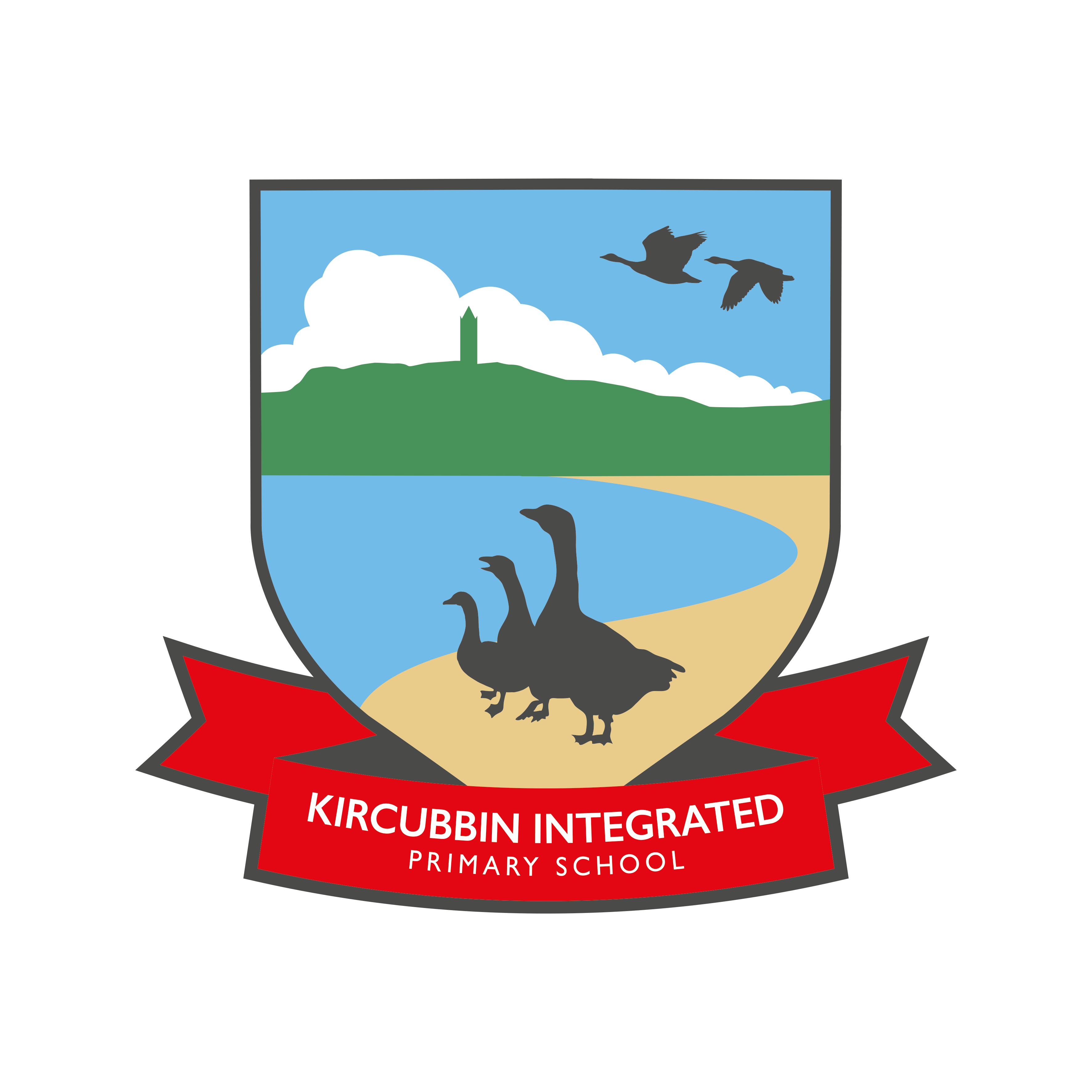 ADMINISTRATION
The following will be sent home with your child at the start of the school year. Please return as soon as possible.

PERMISSION LETTERS
MEDICAL INFORMATION 
DATA CAPTURE FORM
COMMUNICATION- CONTACTS UPDATED IF NECESSARY
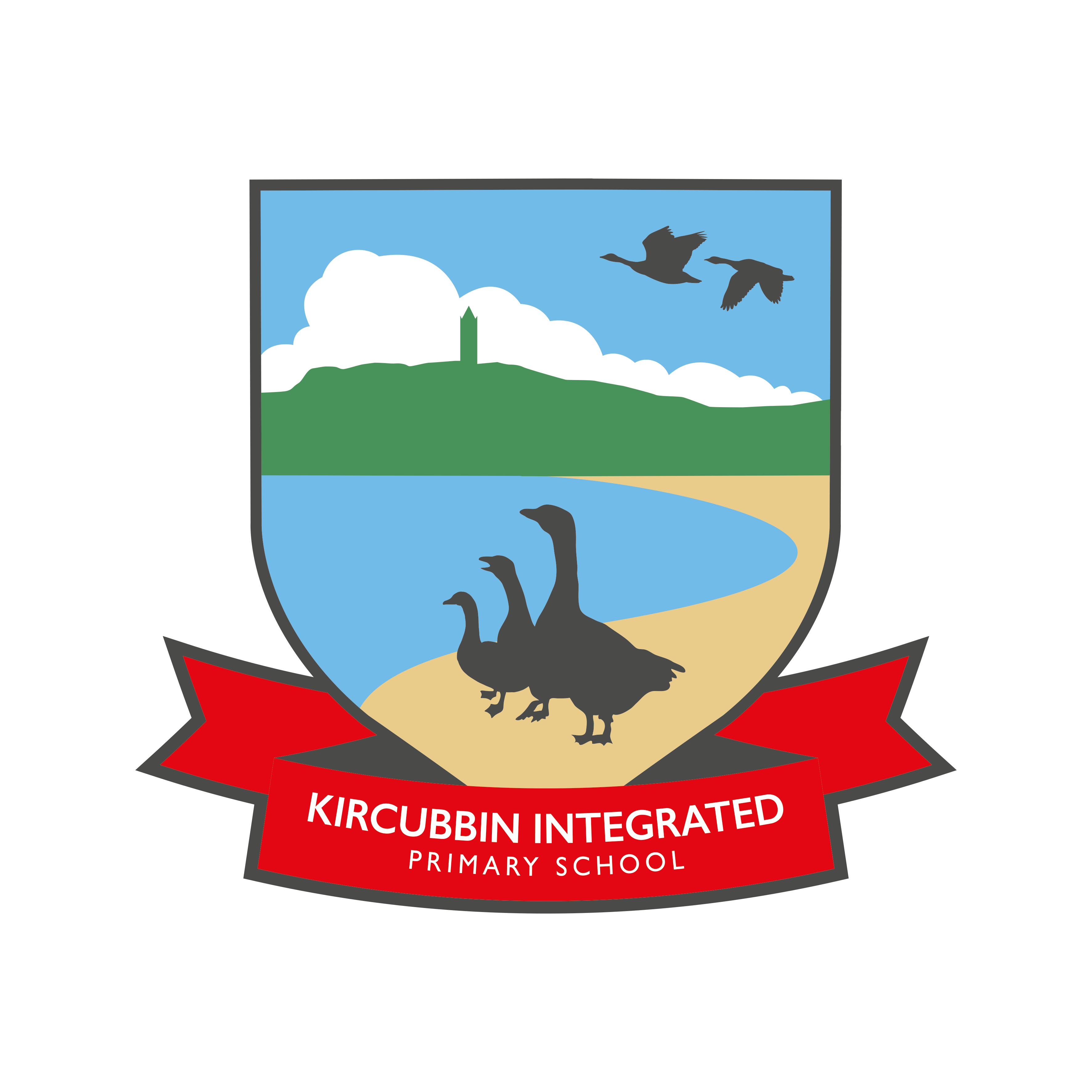 TRANSFER DATES 2023
SEAG- 
Saturday 11th NOVEMBER 
Saturday 25TH NOVEMBER
TRANSFER GROUP
ALL TESTS IN FILE- GO OVER TESTS- LOOK AT PATTERNS- ARE THEY GETTING SAME TYPE OF QUESTION WRONG.
MAKING NOTES FOR THEMSELVES  IS VALUABLE- THINGS TO HELP ME BOOK- much of this should be done independently. 
The Explain Everything app is very useful. Pupil take photos of questions they need to work on.
Identify questions they want to re-visit.
Will go over individually and if relevant with whole group.
Homework
Transfer group
Week beginning 4th September- 1 test at home per week- may be split over two or three nights. Answers provided. Brought back marked and signed on Fridays.
 If after marking and completing corrections they still have any questions that they find difficult they should ask for those questions to be covered on a Friday.
MATHS BOOKLETS GIVEN OUT IN P6- WILL SET FOR THEM TO BE READ. PARENT PLEASE QUIZ THEM EG. HOW MANY VERTICES DOES A CUBE HAVE..